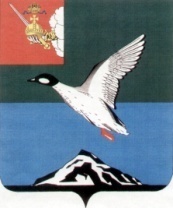 Инвестиционный паспорт 
Череповецкого муниципального 
района
г. Череповец, 2020 г.
Обращение руководителя администрации района.
На протяжении последних лет Череповецкий район демонстрирует стабильную динамику развития и занимает одно из лидирующих положений по показателям развития среди районов Вологодской области. Район имеет все перспективы для дальнейшего роста, этому способствуют выгодное географическое положение, разнообразные, а порой и просто уникальные, природные ресурсы, богатые культурные традиции и высокий трудовой потенциал населения. Близость к крупнейшему на Северо-западе России промышленному центру — городу Череповец во многом определяет перспективы и направления развития района. Район чрезвычайно выгодно расположен на пересечении основных транспортных коридоров, на его территории наличествуют все виды транспортных коммуникаций: автомобильный, железнодорожный, водный и воздушный виды транспорта. 
Деятельность районной администрации направлена на развитие сотрудничества с предпринимательским сообществом, на формирование благоприятных условий для ведения и развития бизнеса. Разработаны и утверждены муниципальные программы в сфере развития малого и среднего предпринимательства, а также содействия инвестициям. Для организации постоянного диалога с бизнесом в районе учрежден Общественный совет по содействию развитию малого и среднего предпринимательства. Начиная с 2007 года в районе целенаправленно ведется работа по содействию инвестиционной деятельности. За эти годы Череповецкий район на различных уровнях был неоднократно отмечен, как территория благоприятная для ведения бизнеса.
Мы делаем все, чтобы территория Череповецкого района была комфортна для труда и проживания. Мы всегда открыты для сотрудничества и диалога.
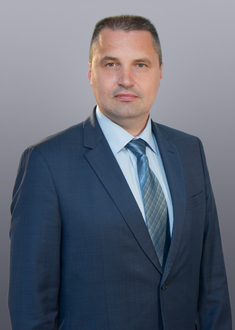 Инвестиционный паспорт Череповецкого муниципального района
Александр Сергушев,

Руководитель администрации Череповецкого  муниципального района
2
Историческая справка.
Местность, на которой сегодня располагается Череповецкий район, заселена с древнейших времен. В IX веке здесь жило племя «весь», которое впоследствии смешалось с русскими племенами. Впервые «Череповесь» упоминается в грамотах XIV–XV веков. В частности, в грамоте верейского князя Михаила Андреевича, внука Дмитрия Донского, датированной 1449 годом, есть упоминание о «лесе Череповси», а также о «монастыре в Череповси». Имеется в виду Череповецкий Воскресенский монастырь, основание которого относят к XIV веку. Вокруг монастыря со временем выросла примонастырская слобода — село Федосьево. 
	В начале XVII века Воскресенский монастырь и близлежащие деревни были разорены польско-шведскими интервентами, вновь монастырь был отстроен в 1644 году. В этот период село Федосьево превратилось в ремесленно-торговый центр, зимой и летом здесь устраивались ярмарки, село быстро развивалось. В 1702 году на реке Тырпицы в Судской волости были основаны железоделательные военные заводы. Значение села Федосьево еще более возросло с начавшимся в 1703 году строительством водного пути, который должен был соединять бассейн реки Волги с Балтийским морем. Село стало торговым перевалочным пунктом, через который шли товары с Поволжья и из северных районов страны в новую столицу России С.–Петербург. 
	В 1708 году, по указу Петра I об учреждении губерний, территория вошла в состав Ингерманладской губернии, переименованной в 1710 году в С. –Петербургскую. При образовании в 1719 году провинций, Череповецкая волость вошла в состав Белозерской провинции, а впоследствии была отнесена к Новгородскому наместничеству. 
	Город Череповец был учрежден в 1777 году указом Екатерины II, особо подчеркивалось значение Череповца, как важного пункта на водном пути, связывающем Волгу с С.-Петербургом. Тогда в городскую черту были включены Подмонастырская слобода, села Федосьево и Никольское. С 1802 года Череповец – уездный город в составе Устюженского уезда Новгородской губернии вплоть до ее упразднения в 1918 г. 
	В мае 1918 года из Тихвинского, Устюженского, Череповецкого, Кирилловского и Белозерского уездов была образована Череповецкая губерния. В это же время к Череповецкой губернии примкнула Северо-Восточная часть Пошехонского уезда Ярославской губернии (Мяксинский район). В 1927 году губерния была упразднена и вошла в состав Ленинградской области в качестве Череповецкого округа.
	В 1937 году была образована Вологодская область, в состав которой вошел и  Череповецкий район. В современных границах район существует с 1965 г. Он создан путем слияния Череповецкого и Мяксинского районов, часть территории Череповецкого района, Железнодорожный сельсовет, отошла соседнему Шекснинскому району.
	До середины XX века Череповец оставался одним из множества малых провинциальных городов России. Толчком к бурному развитию города и района стало строительство металлургического комбината, начатое в 1949 году. Первая плавка чугуна состоялась 24 августа 1955 года, первая сталь получена 1 мая 1958 года. Сегодня ЧерМК ОАО «Северсталь» — одно из крупнейших металлургических предприятий в России.
	Современный Череповец — крупный промышленный город, центр черной металлургии и химии. Химическая промышленность – вторая важнейшая отрасль специализации города, представлена предприятиями группы «ФосАгро». 
	Широко известны череповчане – братья Верещагины. Полотна русского художника-баталиста Василия Верещагина вошли в историю русской исторической живописи. Благодаря Николаю Верещагину Вологодчина получила знаменитый экспортный товар – «Вологодское масло», которое экспортировалось в Германию, Данию, Великобританию и страны Востока. Известный поэт «Серебряного века» Игорь Северянин – выпускник Череповецкой гимназии. Уроженец Вологды поэт Константин Батюшков, значительную часть жизни провел в имении своей матери, расположенной рядом с деревней Хантаново Череповецкого уезда, там он написал свои лучшие произведения.
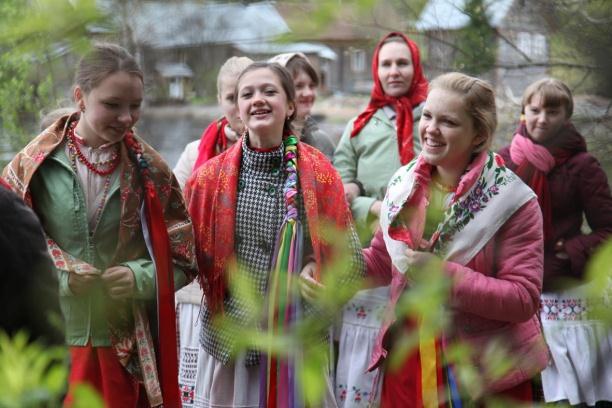 Инвестиционный паспорт Череповецкого муниципального района
3
Географическое положение.
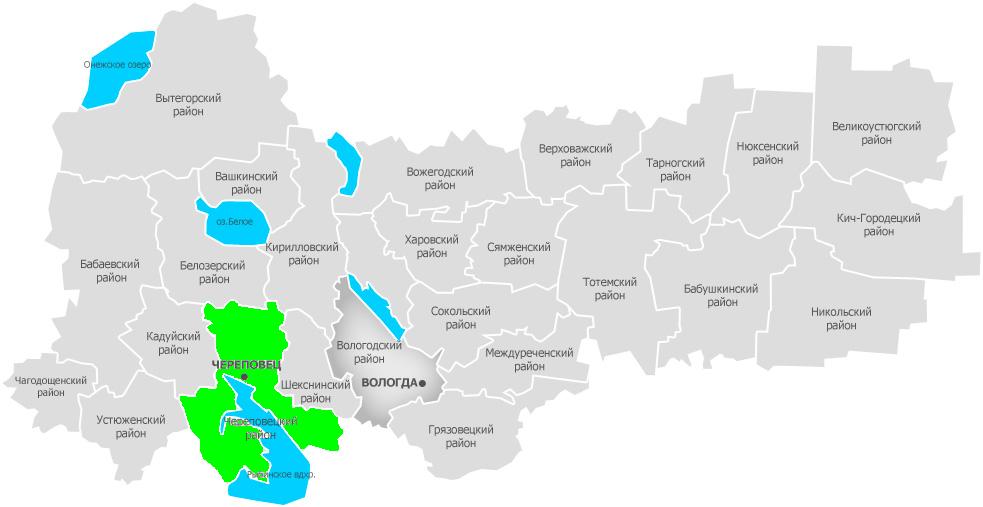 В состав Череповецкого муниципального района входит 13 муниципальных образований: 
10 сельских поселений: Абакановское, Ирдоматское, Климовское, Малечкинское, Нелазское, Судское, Тоншаловское, Уломское, Ягановское, Яргомжское;
З муниципальных образования: Воскресенское, Мяксинское и Югское.
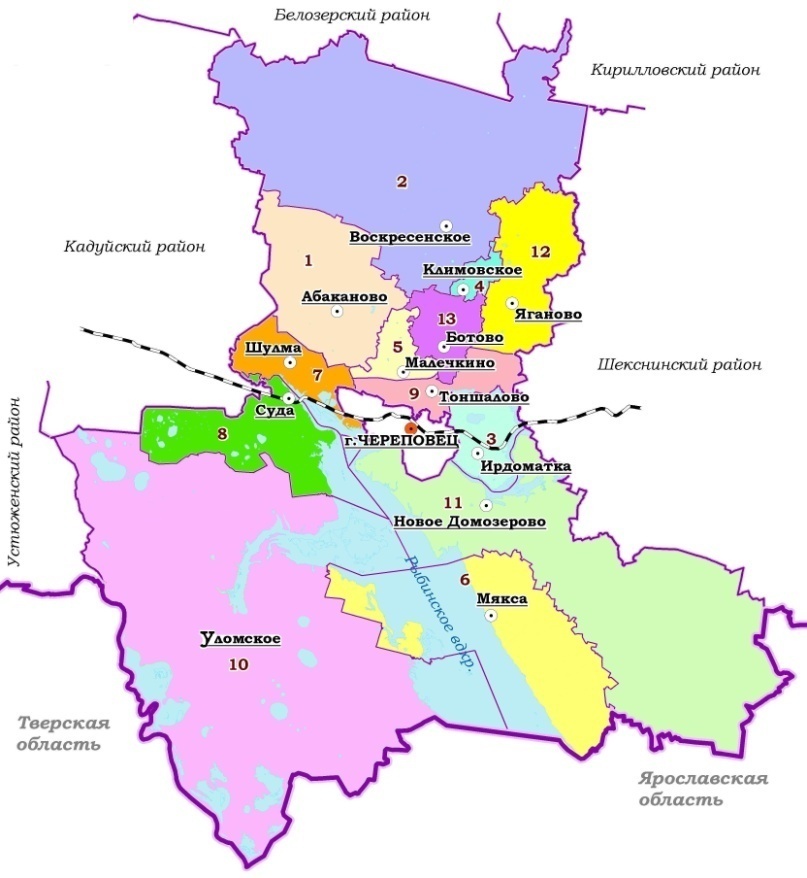 С.Петербург
550 км
Вологда
130 км
Череповецкий район расположен на юго-западе Вологодской области. Граничит с Устюженским, Кадуйским, Белозерским, Кирилловским и Шекснинским районами Вологодской области, на юге район граничит с Весьегонским районом Тверской области, а также с Брейтовским и Пошехонским районами Ярославской области. 
Административный центр района – город Череповец. Расстояние по автодорогам от города Череповца до конечных населенных пунктов на восток – 12 км, на юго-восток – 85 км, на юго-запад – 110 км, на северо-запад – 58 км.
Площадь района составляет 7,65 тысяч квадратных километров (5,2% территории области). 
Выгода географического положения района заключается в непосредственной близости к главному промышленному центру области – городу Череповец, индустриальным паркам «Шексна» и «Череповец», административному центру области городу Вологда и точке пересечении всех «коридоров развития», определенных Стратегией развития области.
Инвестиционный паспорт Череповецкого муниципального района
Москва
500 км
4
Природно-ресурсный потенциал.
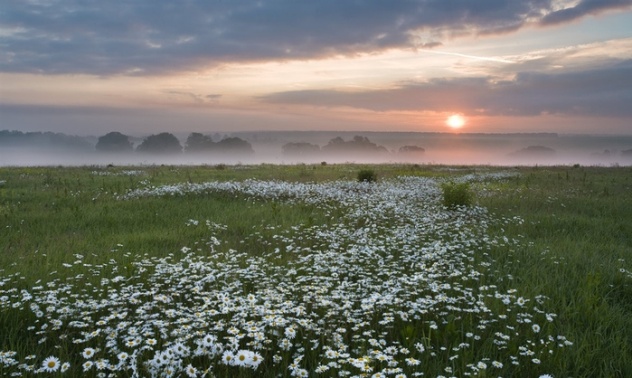 Земельные ресурсы.
Общая площадь земель района составляет 763,7 тыс. га, в том числе:
447,1 тыс.га – земли лесного фонда;
128,9 тыс. га – земли запаса; 
102,9 тыс.га – земли сельскохозяйственного назначения; 
61,8 тыс. га – земли особо охраняемых территорий и объектов; 
14,4 тыс.га – земли поселений; 
9,9 тыс.га – земли промышленности.  
Водные ресурсы. 
Крупнейший водный объект района – Рыбинское водохранилище – занимает порядка 11 % площади района. Реки Череповецкого района принадлежат к бассейну р. Волга. Крупнейшие реки района Шексна, Молога и Суда представляют собой озерно-речные системы. Большинство озер окружены сфагновыми болотами. Водопотребление района составляет 13,0 млн. м3, 97% водопотребления приходится на поверхностные водные объекты. 
Лесные ресурсы.
Лесами покрыто 44% территории района. Преобладают сосна 21%, ель 15,4%, осина 9,9%, береза 36,9%, ольха 3,3%. Запасы древесины составляют 62,5 млн. м3, в т.ч. хвойных пород – 31,2 млн. м3.  Расчетная лесосека определена в объеме 1259,6 тыс. м3., в т.ч. по хвойной  древесине – 390,65 тыс. м3. Фактическое потребление составляет 58,1%, по хвойной древесине 62,7%.
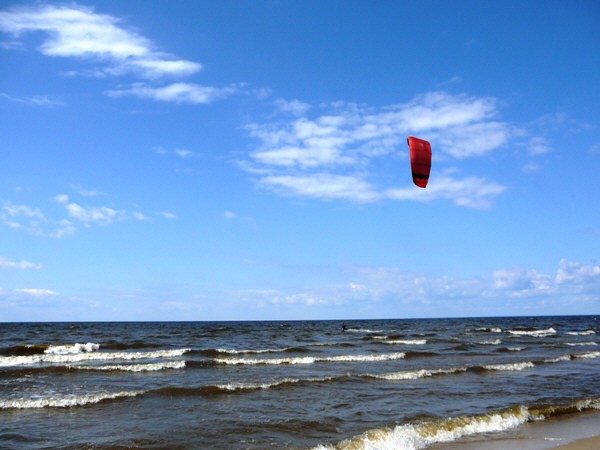 Инвестиционный паспорт Череповецкого муниципального района
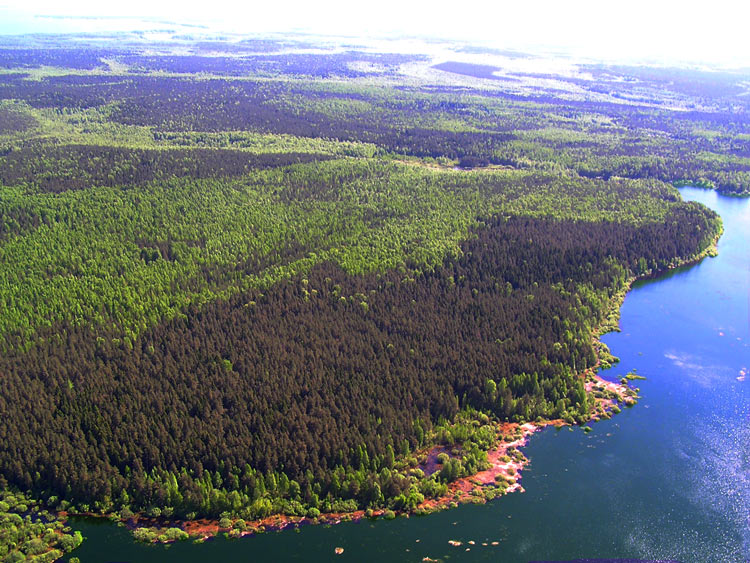 5
Природно-ресурсный потенциал.
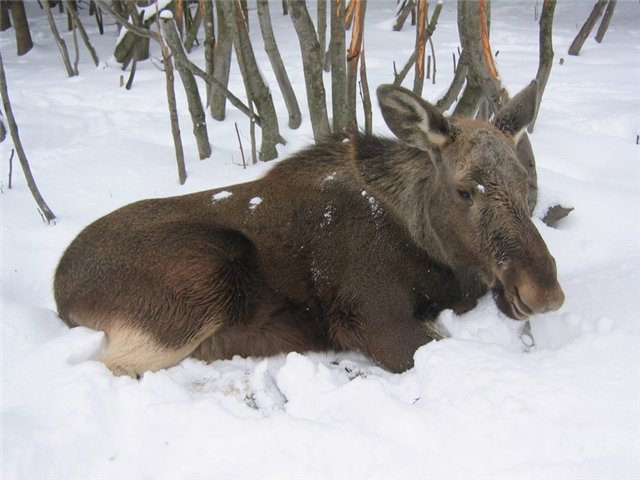 Минерально-сырьевая база.
В настоящее время на территории Череповецкого района эксплуатируется 10 месторождений песчано-гравийных материалов, крупнейшее из которых Абакановское, в перспективе предполагается освоение еще четырех. Кроме того, здесь имеются месторождения глин, пригодных для производства керамических изделий и месторождения торфа (торфоболота «Солманское», «Воскресенское», «Тюньга», «Уломское»). По данным Комплексного территориального кадастра природных ресурсов Череповецкого района составляют: ПГМ – 52,1 млн. м3, пески –73,3 млн. м3, глины кирпичные – 10,6 млн. м3, торф – 462, млн. т, сапропель – 2,1 млн. т., подземные воды – 133,0 тыс.куб.м/сутки.
Биологические ресурсы.
Район располагает значительными промысловыми ресурсами. Основными промысловыми животными являются лоси, кабаны, зайцы-беляки, белки, среди птиц — глухари и тетерева. Численность лицензируемых охотничье-промысловых животных составляет 4 412 особей, других видов промысловых животных – 16 350 особей, промысловых птиц – 36 202 особей.
Водные объекты района богаты такой рыбой, как лещ, щука, судак, налим, синец, плотва. Допустимое использование рыбных ресурсов составляет 537,2 т/год, фактическое – 279,2 т/год.

В целом природно-ресурсный потенциал района способствует развитию сельского хозяйства, лесного комплекса, производства строительных материалов, рекреационного туризма, организации и ведению охотничьего и рыболовного хозяйства.
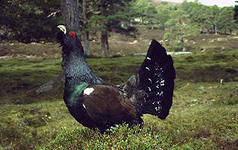 Инвестиционный паспорт Череповецкого муниципального района
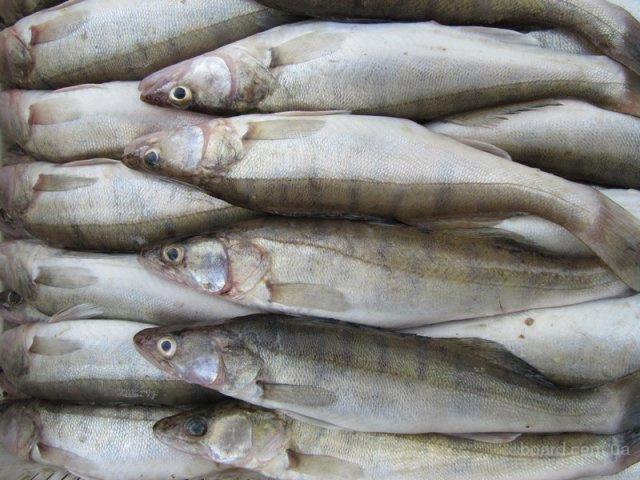 6
Население.
Инвестиционный паспорт Череповецкого муниципального района
Численность населения района на 1 января 2019 г. составляла 38 570 человек, все население района сельское. 
Трудоспособное население – 20 973 человек. Трудятся на территории района – 7 485 человек, в качестве индивидуальных предпринимателей зарегистрировано – 959 человек, официально безработными числятся – 152 человека.
На территории Череповецкого района действует МАОУ ДПО «Межрайонный учебный центр», осуществляющий подготовку специалистов по следующим специальностям: водитель (все категории), электросварщик, продавец-кассир, пользователь ПК, бухгалтер.
Средняя заработная плата по району на протяжении последних пяти лет демонстрирует рост в среднем на 9,8% в год.
7
События и достопримечательности.
23 февраля и 8 марта – автогонки «Северные Зори» и «Северные Леди» в ЦТВС «Адреналин».
19 мая – Литературный праздник – марафон «Король поэтов» в деревне Владимировка.
Последнее воскресенье мая – литературно-поэтический праздник «Отечески Пенаты», посвященный дню рождения К.Н. Батюшкова, в деревне Хантаново. 
6-7 июля – Леушинское стояние в селе Мякса.
14 июля – «Кузьмодемьяновская ярмарка» в селе Воскресенское. 
2 августа – День Череповецкого района.
Инвестиционный паспорт Череповецкого муниципального района
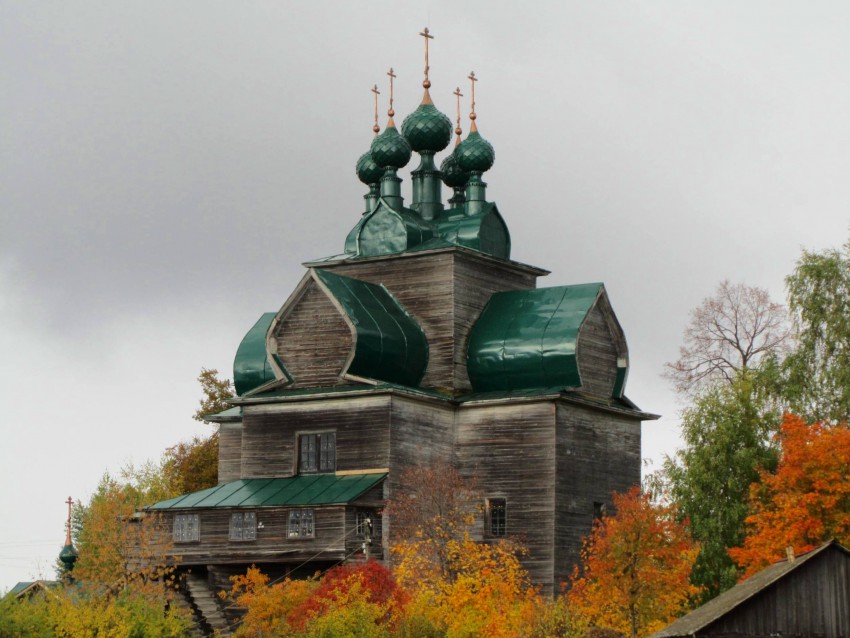 8
Инженерная инфраструктура.
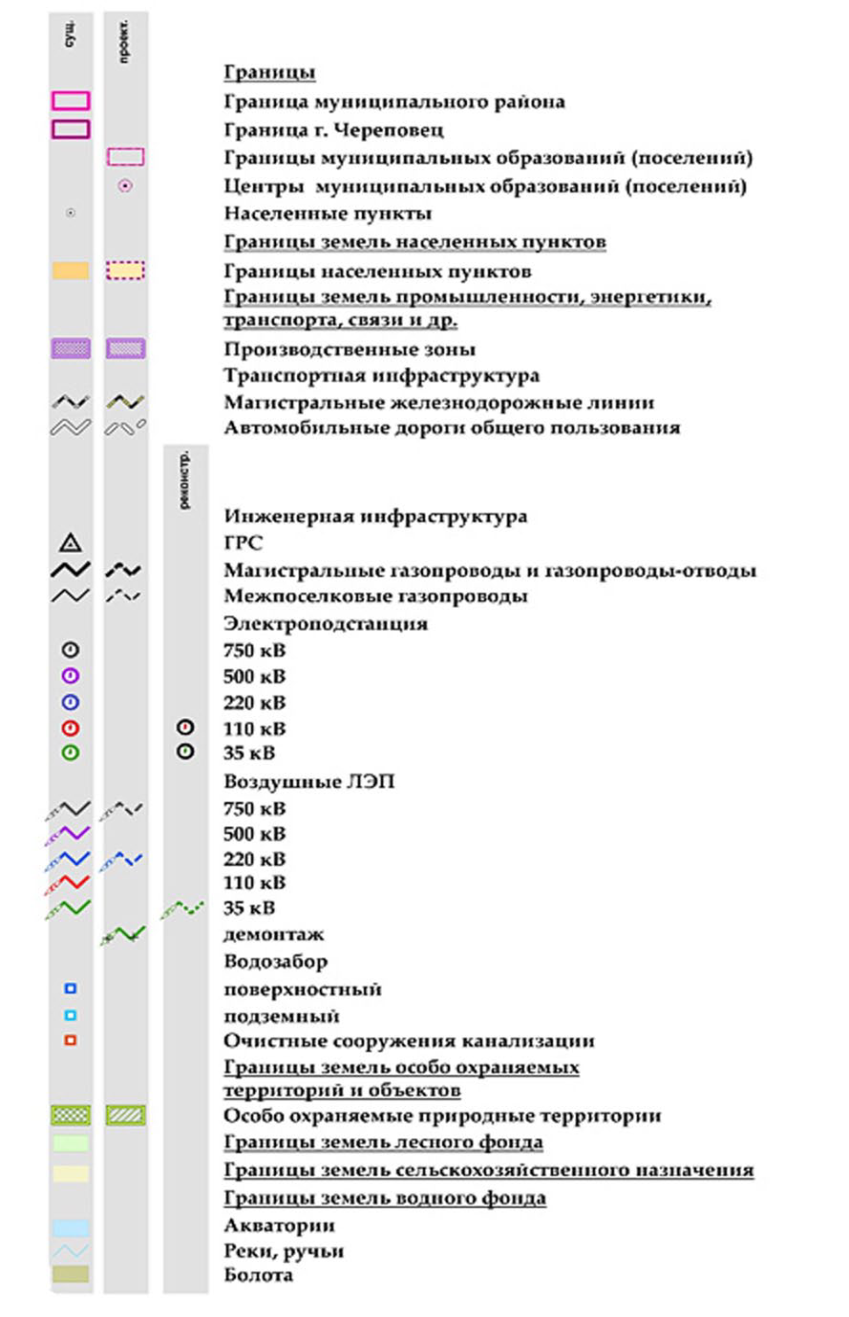 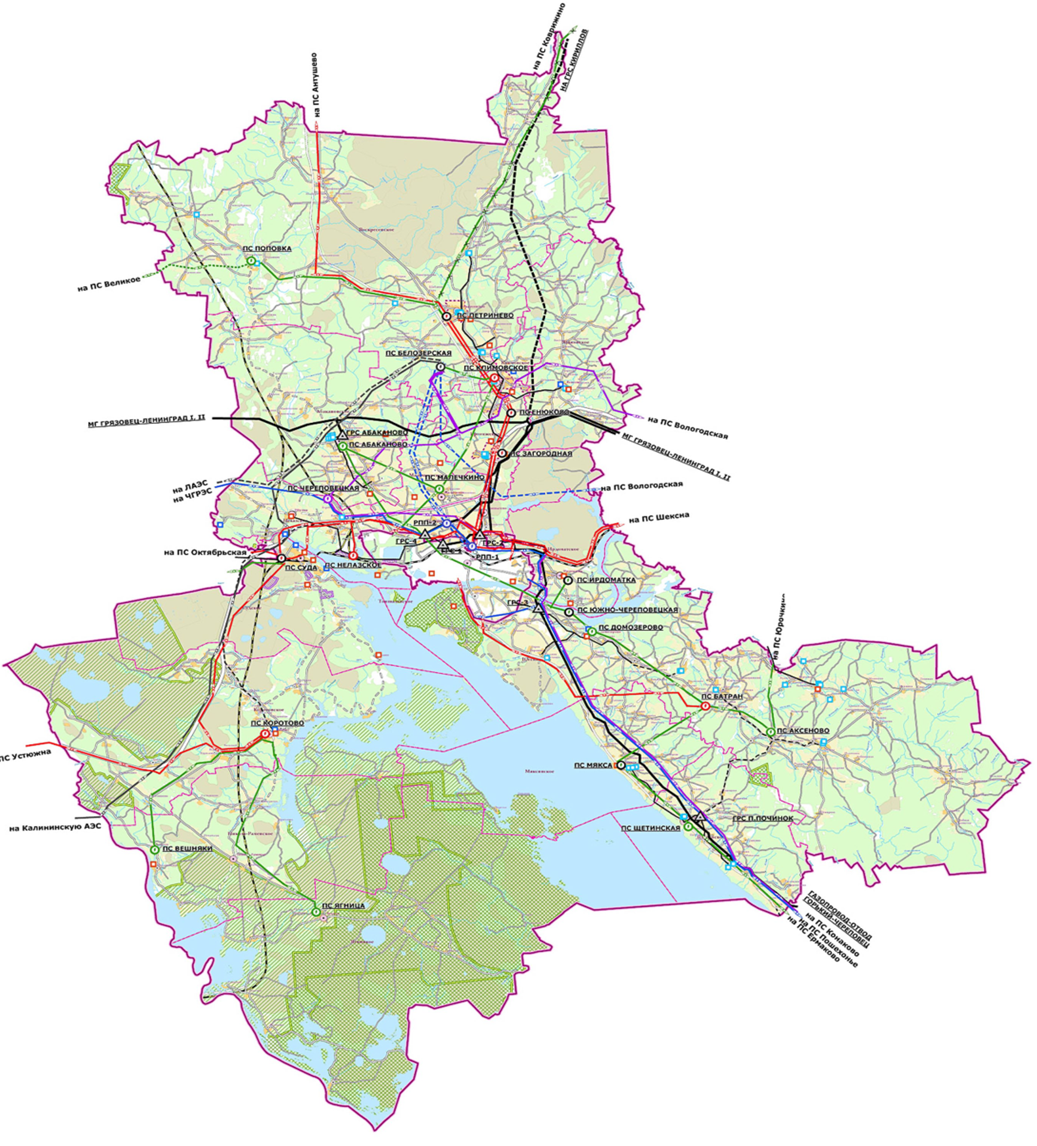 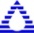 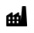 2
1
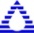 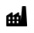 3
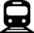 1
ж/д станция
3
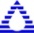 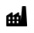 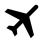 Аэропорт
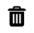 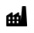 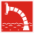 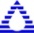 1
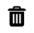 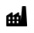 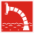 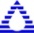 4
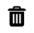 Полигон ТБО
Инвестиционный паспорт Череповецкого муниципального района
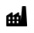 Котельная
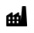 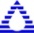 3
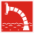 Водозабор
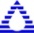 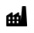 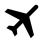 3
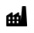 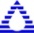 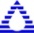 КОС
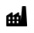 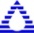 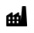 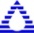 Артскважина
3
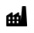 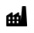 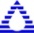 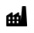 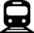 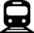 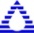 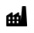 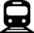 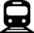 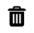 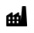 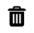 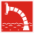 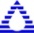 2
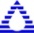 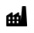 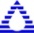 1
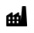 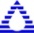 7
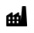 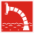 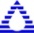 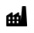 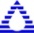 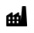 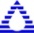 2
3
1
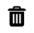 1
9
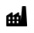 Инженерная инфраструктура.
Электроснабжение осуществляется от Вологодской  энергосистемы. На территории района расположены 8 подстанций 110 кВ общей установленной мощностью 141,1 МВА и 12 подстанций 35 кВ общей установленной мощностью 55,1 МВА, также в электроснабжении участвует расположенная в п. Новые Углы ПС 110 кВ. 
Газификация, уровень газификации составляет 31,8%, обслуживающая организация – Череповецкая РЭС АО «Газпром Газораспределение Вологда».
Теплоснабжение осуществляется от 23 котельных. Центральным отоплением оборудовано 39% общей площади жилищного фонда, горячим водоснабжением – 33,2 %. 
Водоснабжение, водопроводом оборудовано 52,3% жилого фонда. Для хозяйственно-питьевого водоснабжения в основном используются подземные воды, преобладают децентрализованные водозаборы, состоящие из одной или нескольких скважин, также применяются поверхностные водозаборы (д. Новое Домозерово, д. Коротово, д. Климовское). Промышленные и сельскохозяйственные предприятия также используют воду из подземных и поверхностных источников. Централизованное водоснабжение из г. Череповца – п. Тоншалово, д. Ботово, п. Шухободь, д. Шулма, п. Суда, д. Ирдоматка.
Водоотведение, канализацией оборудовано 34,1% жилого фонда района. Отведение стоков от объектов животноводства осуществляется в септики и жижесборники. 
Утилизация ТБО, в Череповецком районе действует 5 полигонов твердых бытовых отходов (д. Бузаково, с. Яганово, д. Климовское, д. Малый Исток, д. Новое Домозерово).
Услуги связи предоставляются ПАО «Ростелеком» Вологодский филиал. Территория Череповецкого района входит в зону уверенного приема мобильных сетей «Мегафон», «МТС», «Теле-2» и «БиЛайн».
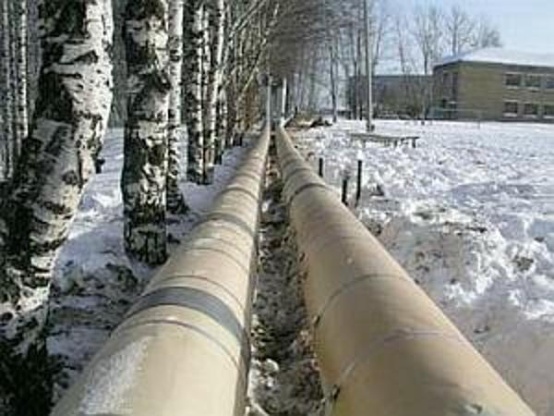 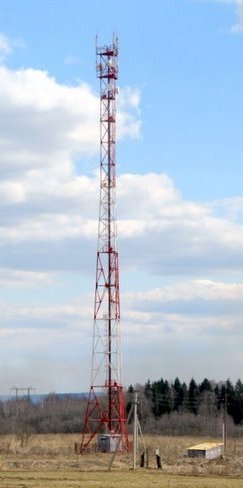 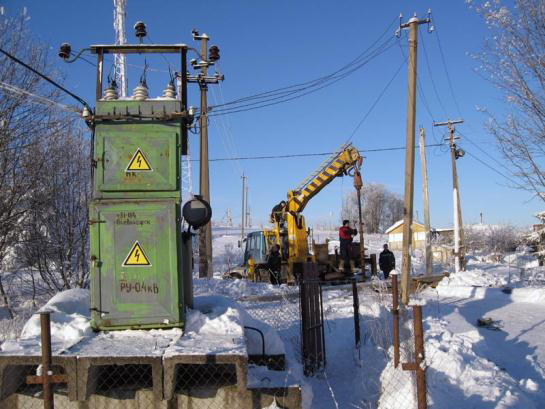 Инвестиционный паспорт Череповецкого муниципального района
Тарифы на услуги ЖКХ:
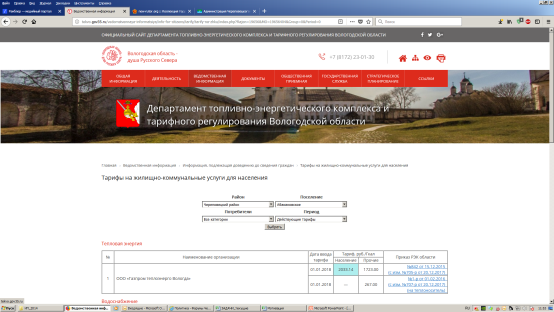 http://tekvo.gov35.ru/vedomstvennaya-informatsiya/info-for-citizens/tarify/tarify-na-zhku/
10
Транспортная инфраструктура.
По территории района проходят все виды транспортных коммуникаций: Северная железная дорога, автомобильная трасса А-114 Вологда – Новая Ладога, Волго-Балтийский водный путь, воздушный коридор Европа-Азия.  
Автомобильные дороги. 
Основой дорожной сети является федеральная автодорога «Вологда — Новая Ладога» протяженность которой в границах района составляет 96 км. Опорную автодорожную сеть района формируют автодороги Череповец — Белозерск — Липин Бор и Сергиев Посад — Калязин — Рыбинск — Череповец. Протяженность дорог района составляет 2313,49 км, в том числе: федерального значения – 96 км, регионального значения – 775,23 км, муниципального значения – 511,08 км, улично - дорожная сеть – 931,18 км.
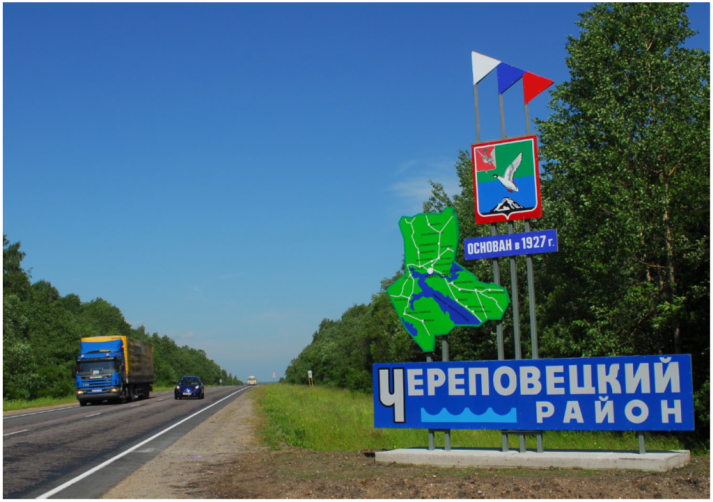 Железнодорожный транспорт 
По территории района проходит участок Северной железной дороги Вологда – Череповец – С.-Петербург. Пассажирские перевозки осуществляются поездами дальнего следования по направлениям Москва, С.-Петербург, Челябинск, Новокузнецк, Екатеринбург, Астана, Воркута, Архангельск. Пригородные перевозки пассажиров осуществляются в направлении Вологда и Бабаево. Железнодорожным транспортом осуществляется значительный объем перевозки грузов. Основными грузовыми станциями в районе являются: станция Кошта (1 класс) и станция Суда (4 класс), оборудованные для приема и отправления грузовых поездов. 
Авиационный транспорт 
На территории Череповецкого района базируется ООО «Авиапредприятие «Северсталь», включающее в себя авиакомпанию и аэропорт. Расстояние до аэропорта от г. Череповца – 25 км. В парке авиапредприятия самолеты CRJ-200, Challenger-604 и SSJ-100. Предприятием осуществляются внутренние (Москва, С.-Петербург, Мурманск, Калининград, Сочи, В.Устюг) и международные (Хельсинки, Минск) регулярные авиаперевозки, а также чартерные рейсы по РФ, странам СНГ и Европы. 
Речной транспорт
По территории Череповецкого района проходит большая часть Волго-Балтийского водного пути. Волго-Балтийский канал позволяет в течение 6 месяцев навигации отправлять грузы в порты Балтийского, Белого, Каспийского, Черного и Средиземного морей. На территории района функционирует 3 промышленных порта. За период навигации транзитом через г. Череповец проходит более 900 пассажирских судов, перевозя более 150 тыс. человек. Пассажирские перевозки водным транспортом осуществляются по направлениям Москва, С.-Петербург, Астрахань.
Инвестиционный паспорт Череповецкого муниципального района
11
Экономика.
Инвестиционный паспорт Череповецкого муниципального района
Основу экономики района составляют: транспорт, промышленность и сельское хозяйство. Оборот предприятий и организаций района в действующих ценах в 2019 году составил 8878,3 млн. руб. В расчете на 1-го жителя оборот предприятий и организаций составил 230,2 тыс. руб.
12
Сельское хозяйство.
Доля района в региональном производстве сельхозпродукции в 2019 году составила: молока – 7%, яйца – 18%, картофеля – 9%, овощей открытого грунта – 12%, льнотресты – 6%, мяса – 3%. 
Сельскохозяйственное производство Череповецкого района специализируется на животноводстве, в т.ч. мясомолочном, птицеводстве и выращивании овощей открытого грунта. В сельском хозяйстве района занято 989 человек, действует 13 сельхозпредприятий, 14 фермерских хозяйств.
Объем валовой продукции в 2019 году составил  2080 млн. руб.
Животноводство.
На мясомолочном животноводстве специализируются: колхоз «Мяксинский», ООО «Ботово»,  ООО «Русь»,  ООО «Агромилк», СХПК колхоз «Батран», колхоз «Южок»,  ООО «Ударник», СХПК «Ивановский», КФХ Демичева Э.В., КФХ Сизяевой Е.В. На производстве куриных яиц специализируется ООО «Малечкинская птицефабрика».  
ОАО Племпредприятие «Череповецкое» обеспечивает сельхозпредприятия спермопродукцией высокоценных быков-производителей. На базе предприятия работает лаборатория селекционного центра контроля качества молока. Разведением и продажей племенного молочного скота занимаются ООО «Агромилк», ООО «Ботово», колхоз «Мяксинский». 
Растениеводство.
ООО «Череповецкий фермер» специализируется на производстве высокоурожайного сортового картофеля с использованием передовых технологий и современной техники, а также выращивании овощей открытого грунта. Производством льноволокна занимается СХПК колхоз «Батран».
Инвестиционный паспорт Череповецкого муниципального района
13
Сельское хозяйство.
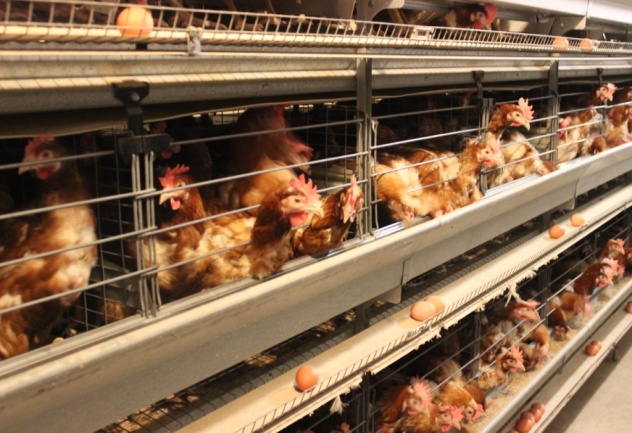 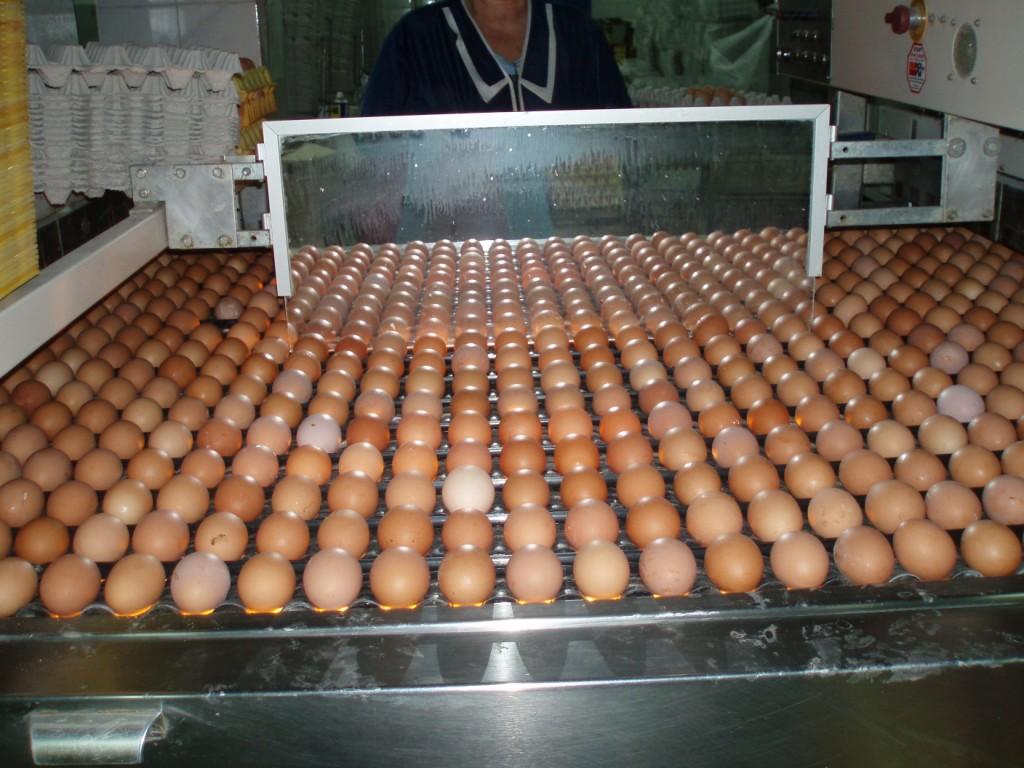 Инвестиционный паспорт Череповецкого муниципального района
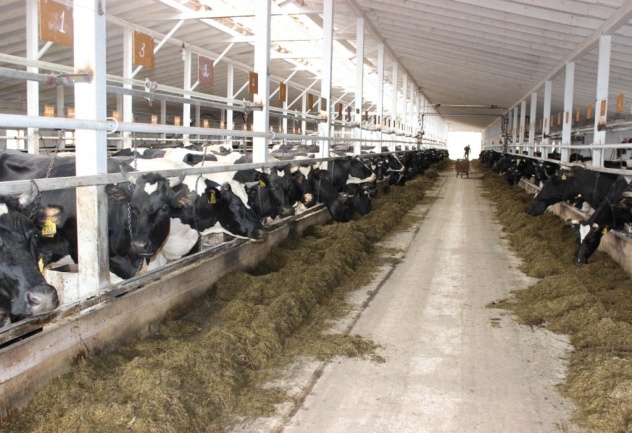 14
Сельское хозяйство.
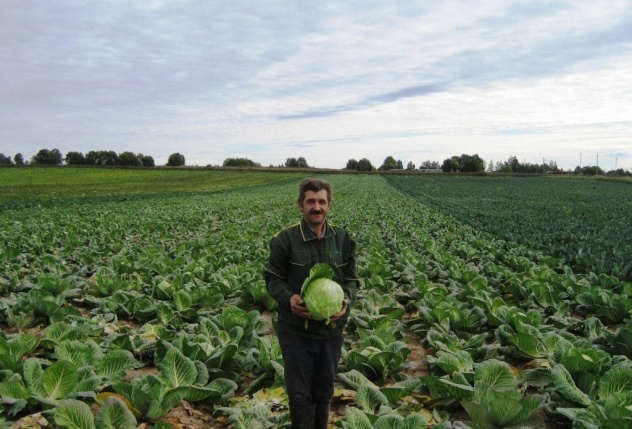 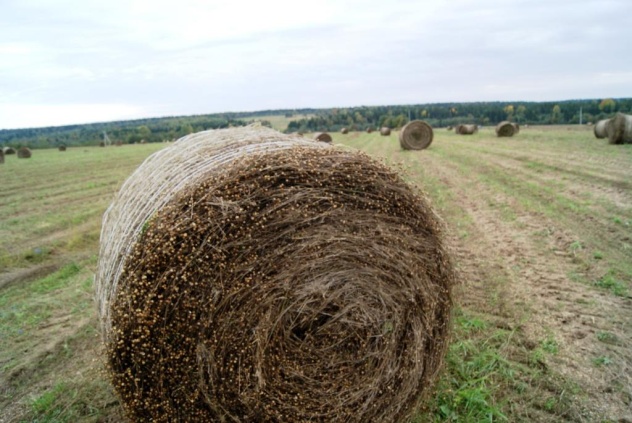 Инвестиционный паспорт Череповецкого муниципального района
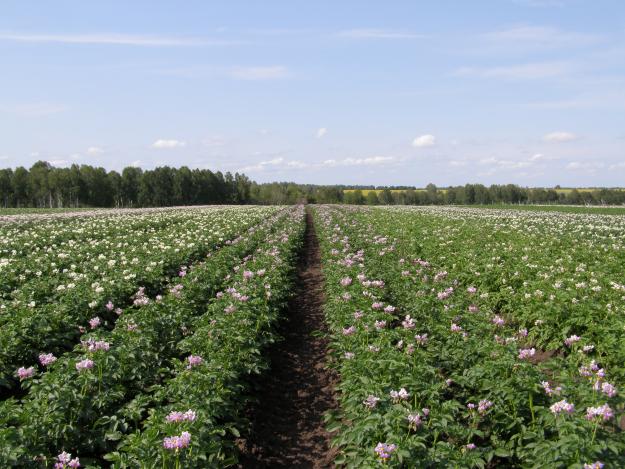 15
Сельское хозяйство.
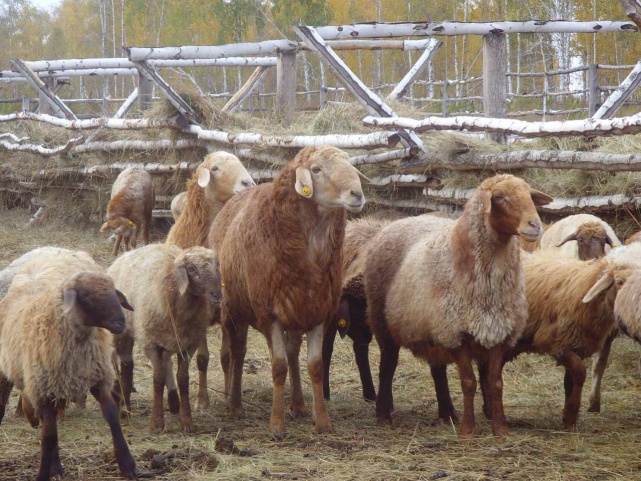 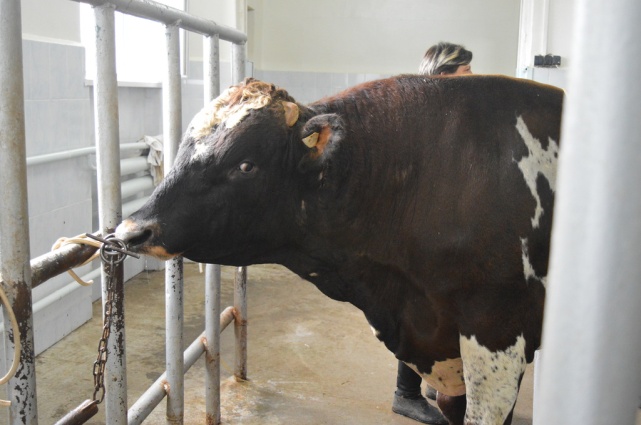 Инвестиционный паспорт Череповецкого муниципального района
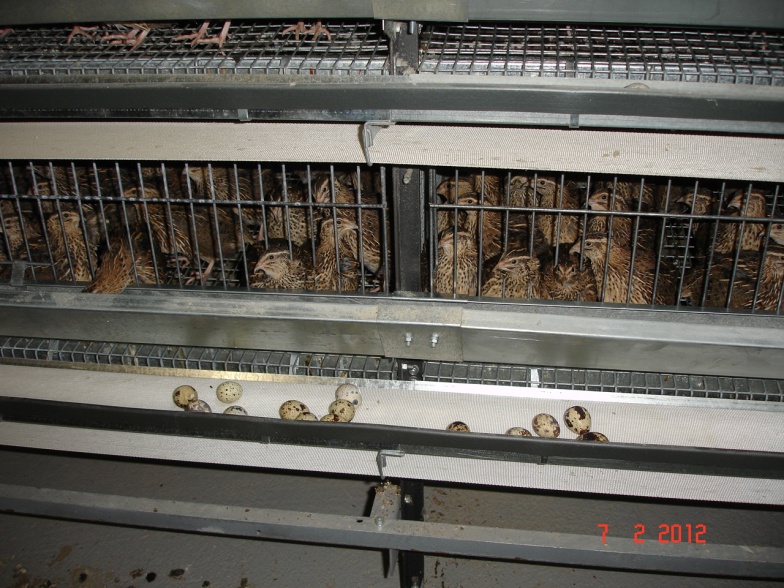 16
Сельское хозяйство.
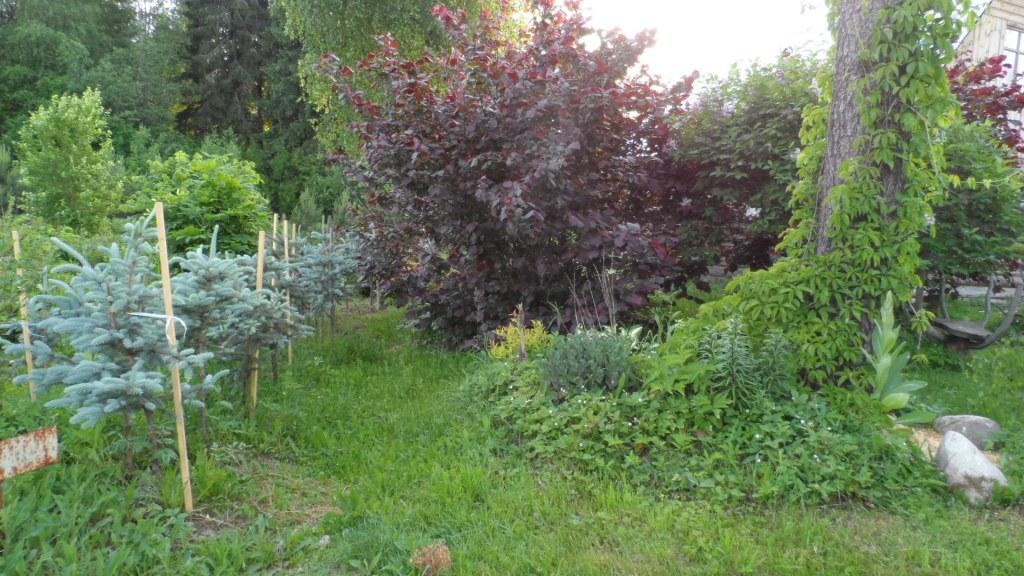 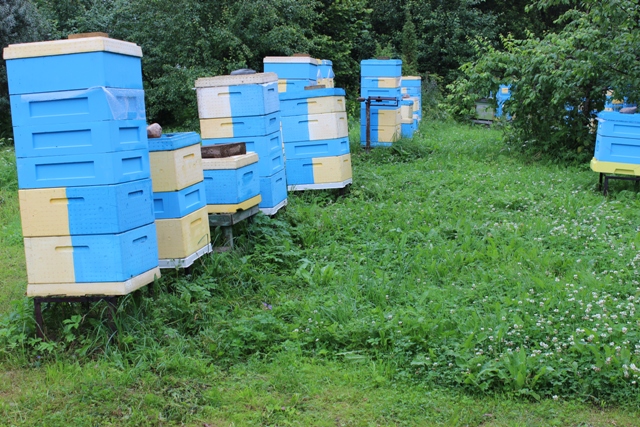 Инвестиционный паспорт Череповецкого муниципального района
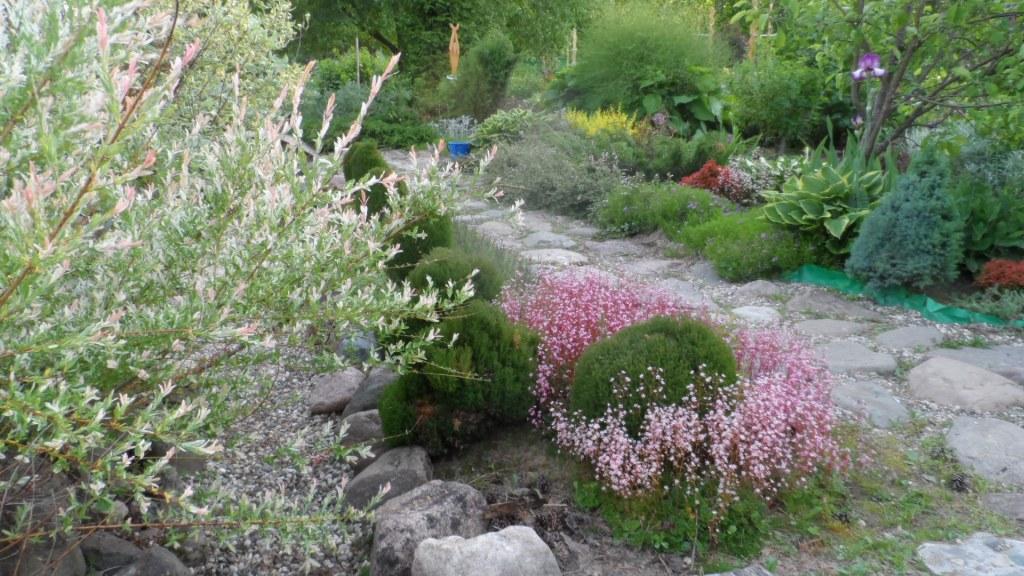 17
Промышленность.
Объем промышленного производства, за 2019 год составил 532,1 млн. руб. 
Промышленное производство района сосредоточено в двух основных отраслях: обрабатывающие производства и производство и распределение электроэнергии, газа, пара и воды.
За 2019 год предприятиями обрабатывающей промышленности произведено продукции на 407,7 млн.руб. (-13,7%). Объем промышленного производства в отрасли производства и распределения электроэнергии, газа, тепловой энергии и воды вырос на 4,0%. 
Лесозаготовкой в районе занимаются 13 предприятий и 6 индивидуальных  предпринимателей.
Объем заготовки древесины в 2019 году снизился на 19,5% и составил 479 тыс. куб.м.
Инвестиционный паспорт Череповецкого муниципального района
18
Металлообработка.
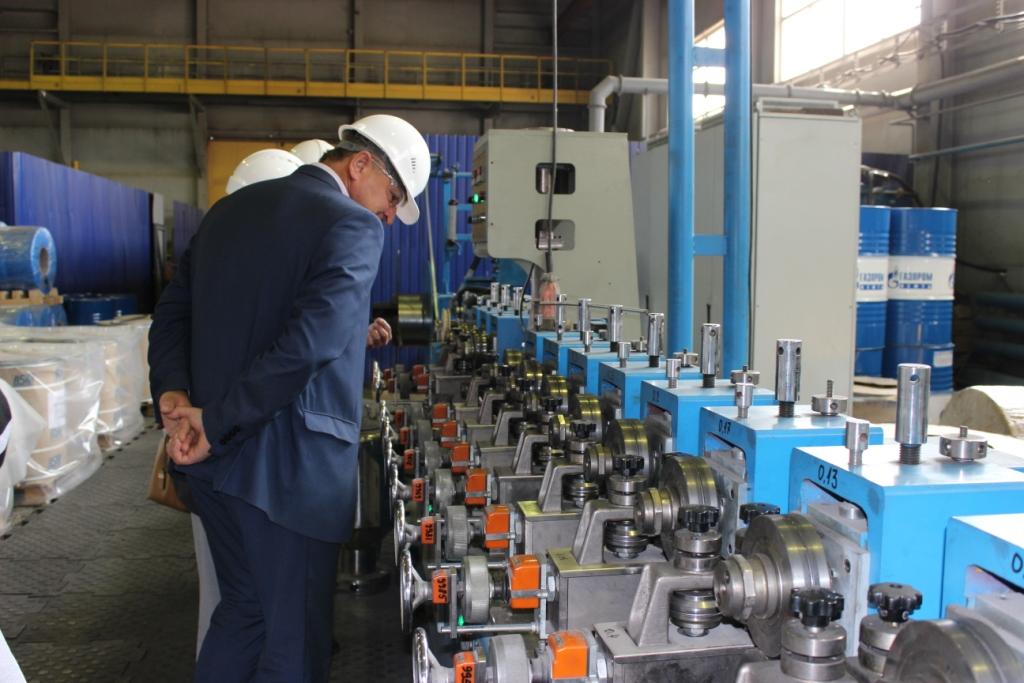 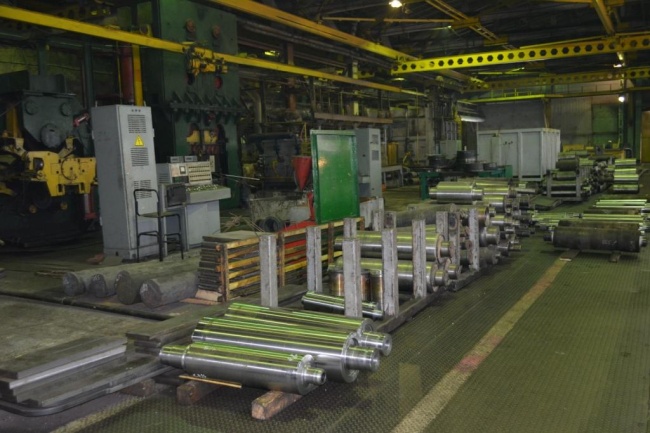 Инвестиционный паспорт Череповецкого муниципального района
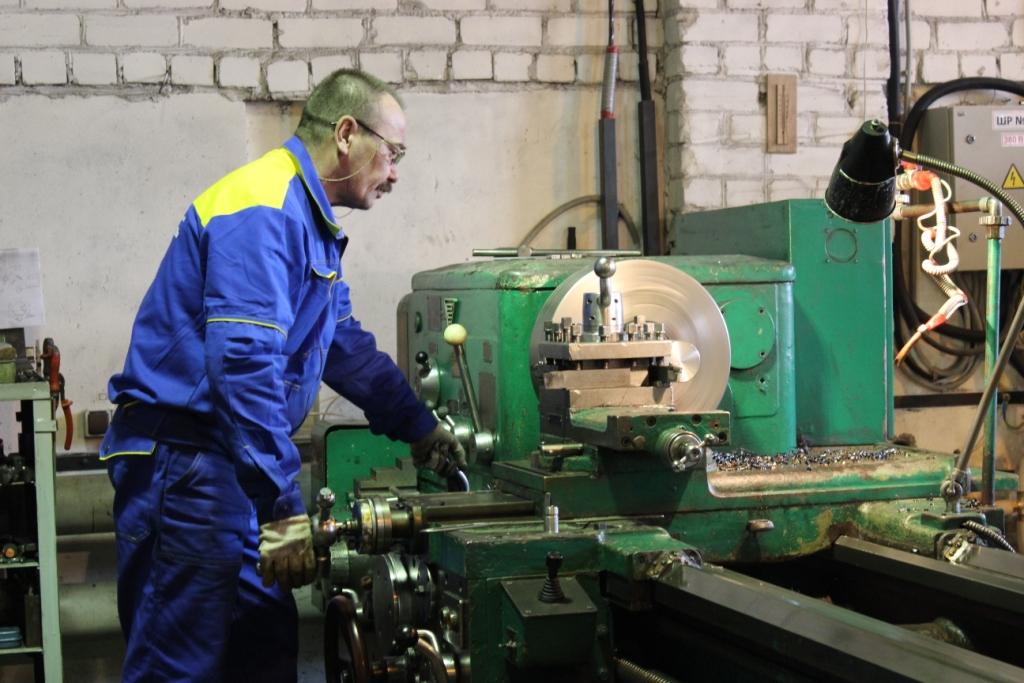 19
Промышленное производство.
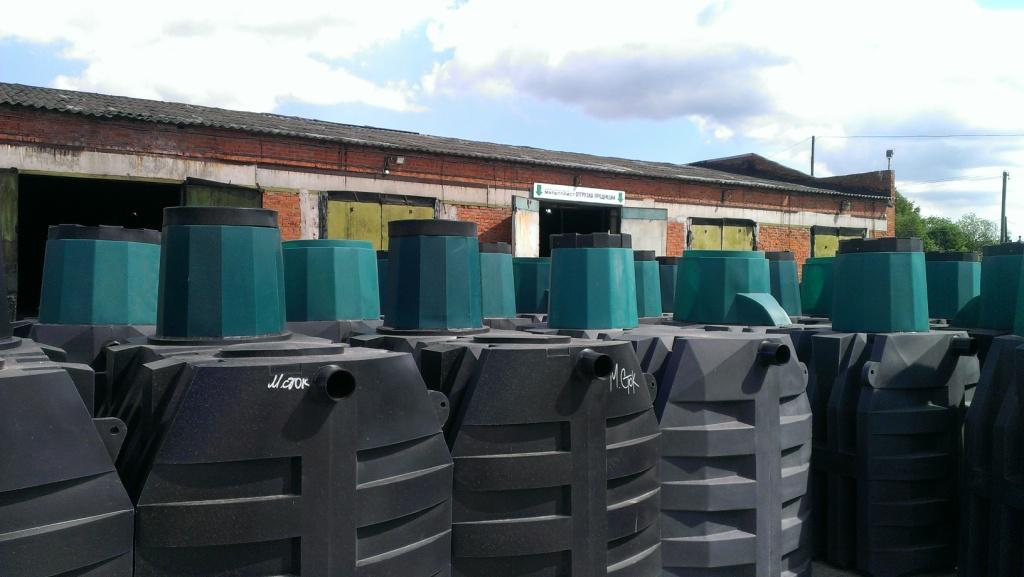 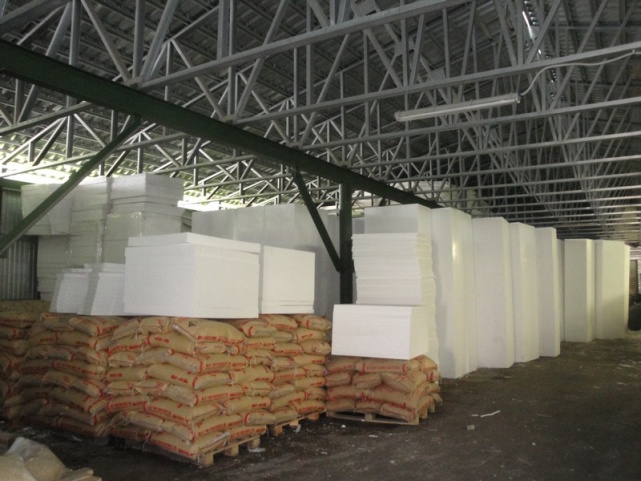 Инвестиционный паспорт Череповецкого муниципального района
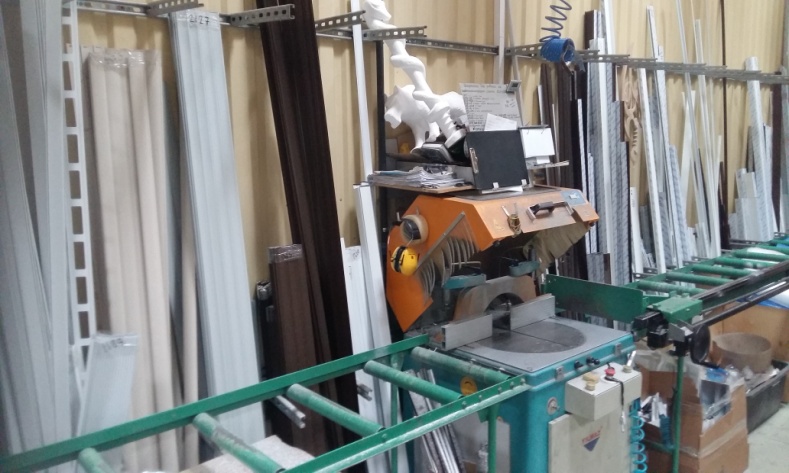 20
Строительство.
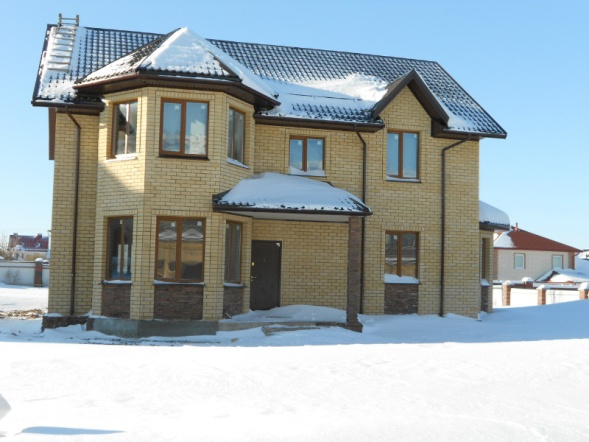 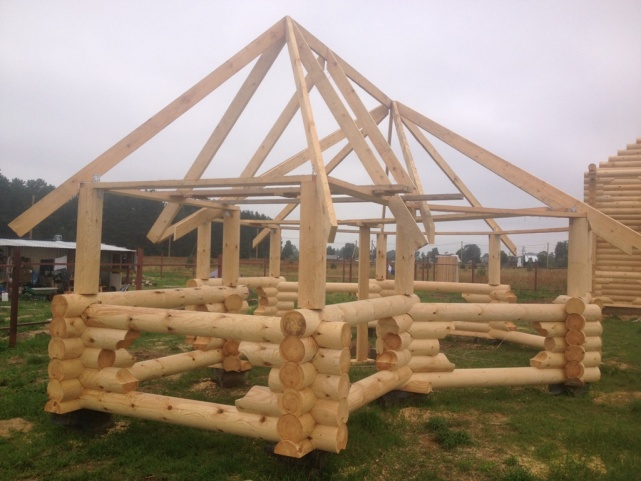 Инвестиционный паспорт Череповецкого муниципального района
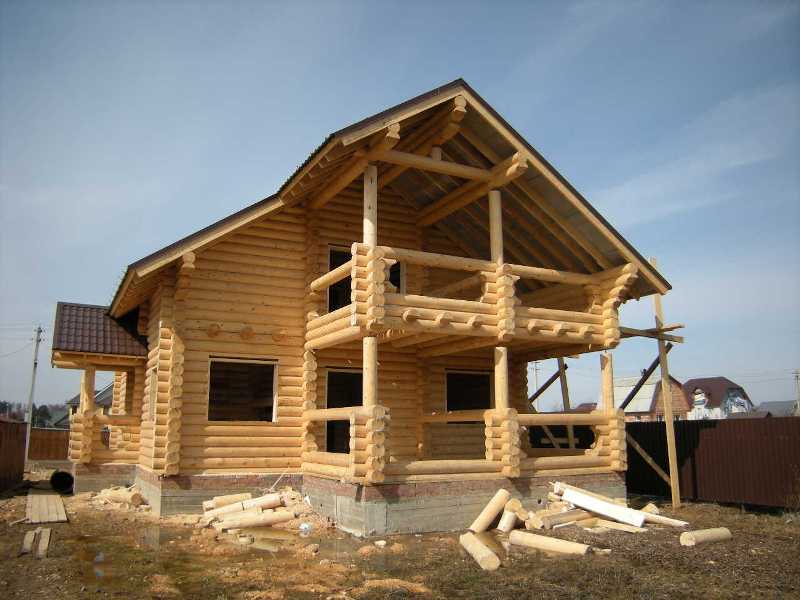 21
Лесная промышленность.
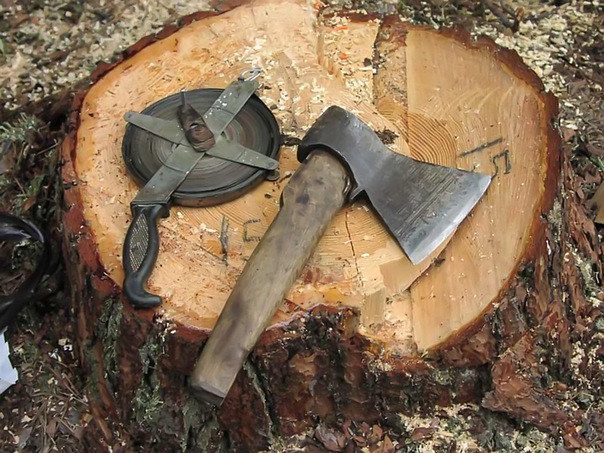 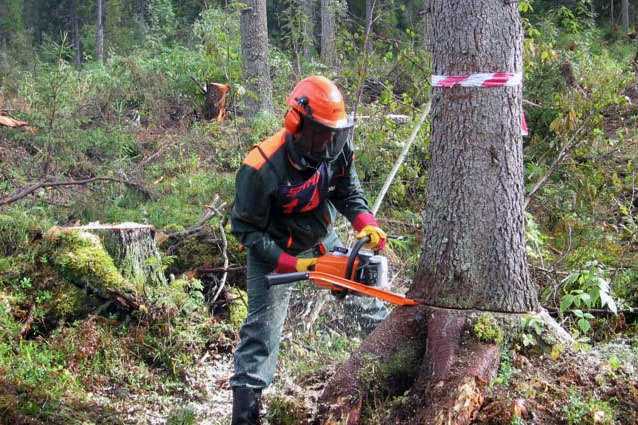 Инвестиционный паспорт Череповецкого муниципального района
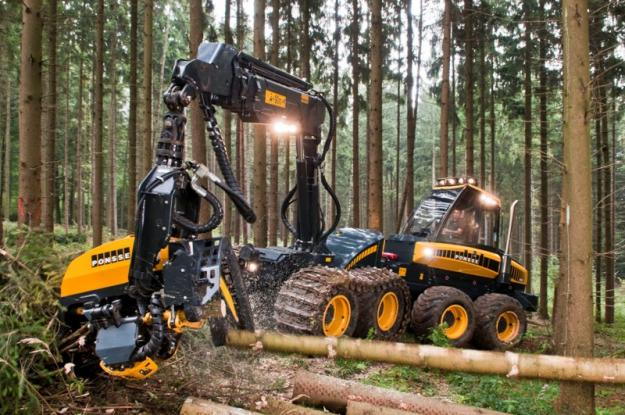 22
Лесная промышленность.
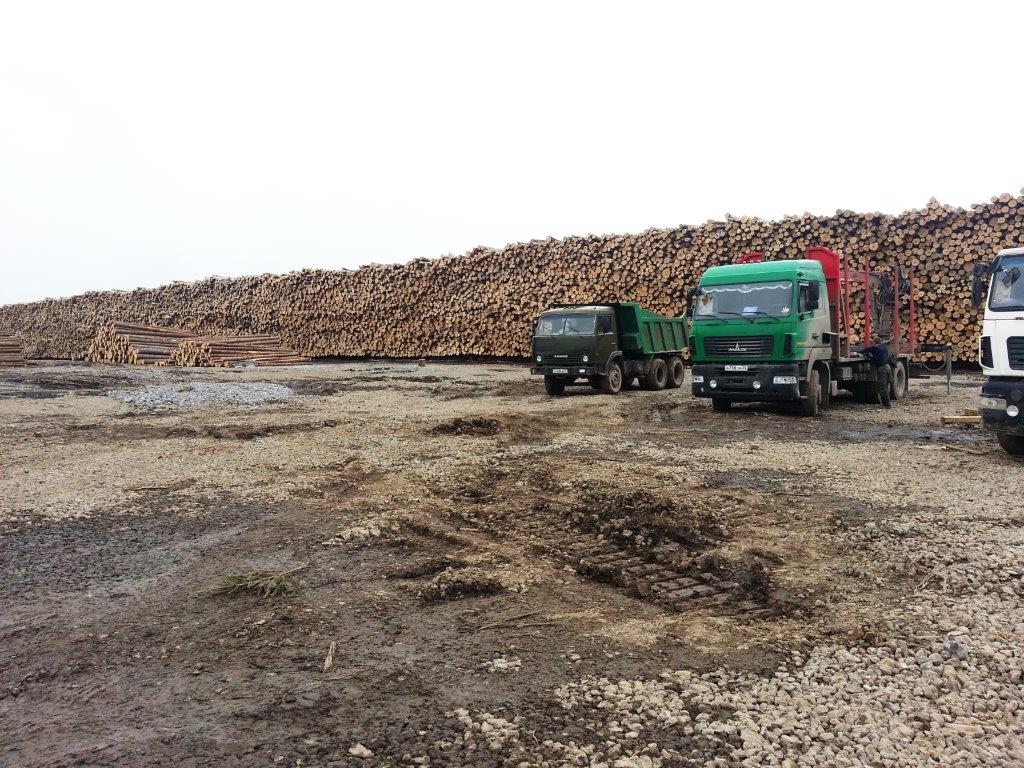 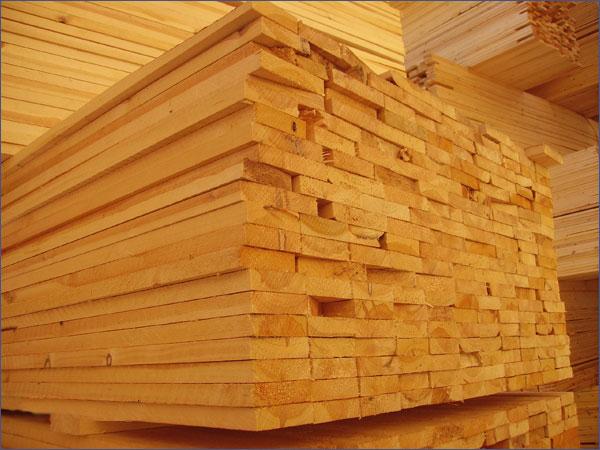 Инвестиционный паспорт Череповецкого муниципального района
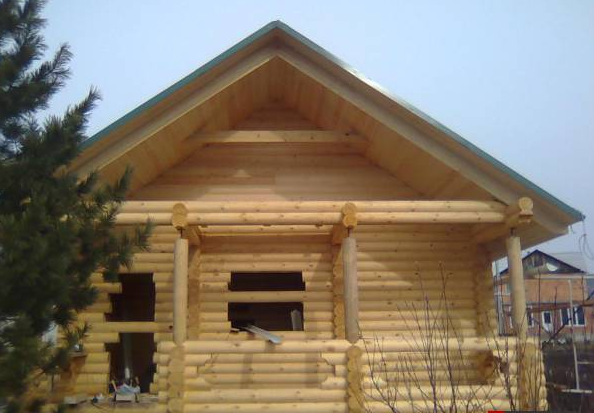 23
Пищевая и перерабатывающая промышленность.
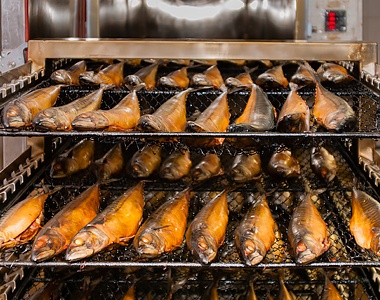 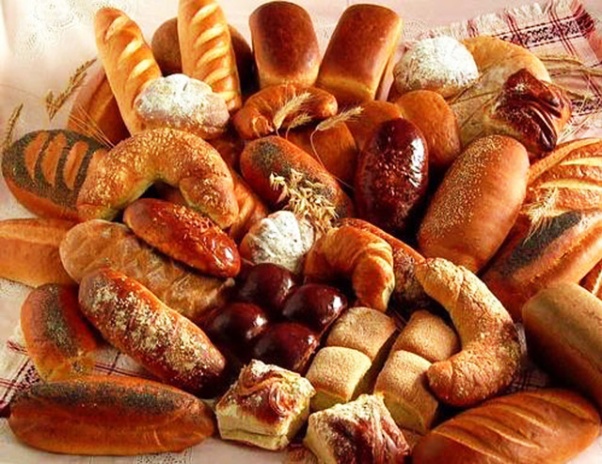 Инвестиционный паспорт Череповецкого муниципального района
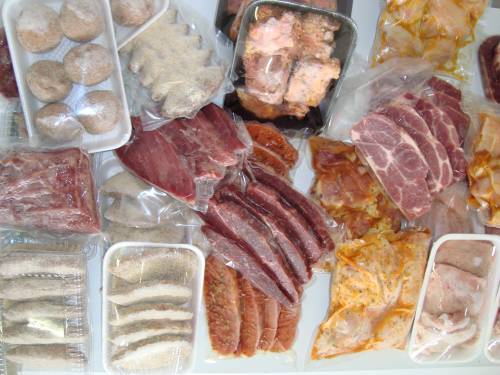 24
Туризм и отдых.
Природно – ресурсный потенциал и незначительная удаленность от Москвы и С.-Петербурга позволяют говорить о перспективах туризма, связанного с охотой, рыбалкой и водными видами спорта.
Близость крупного промышленного города обеспечит успех организациям, осуществляющим деятельность в сфере детского отдыха, активного отдыха, санаторно-профилактического лечения и деревенского туризма. 
На территории района находятся Дарвинский государственный природный биосферный заповедник, а также туристско-рекреационная местность «Зеленая роща».
Инвестиционный паспорт Череповецкого муниципального района
25
Туризм и отдых.
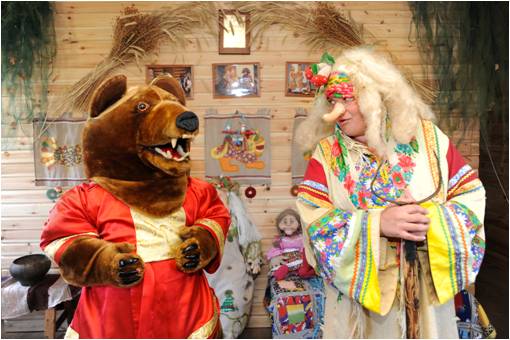 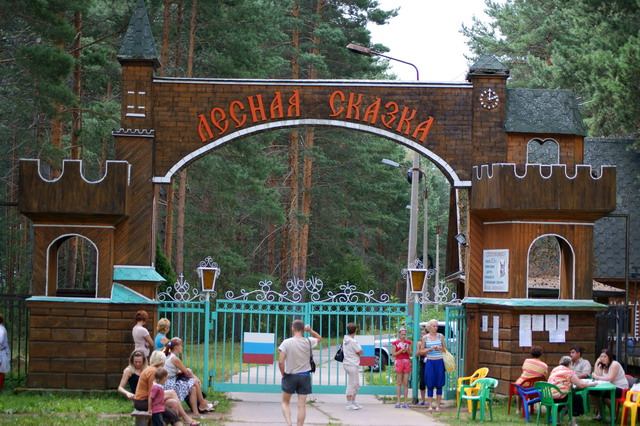 Инвестиционный паспорт Череповецкого муниципального района
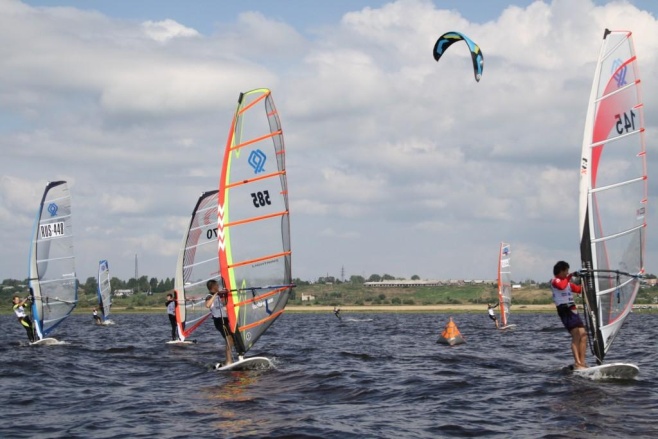 26
Туризм и отдых.
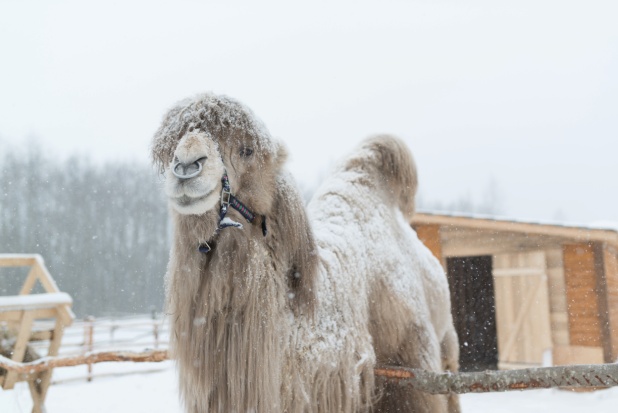 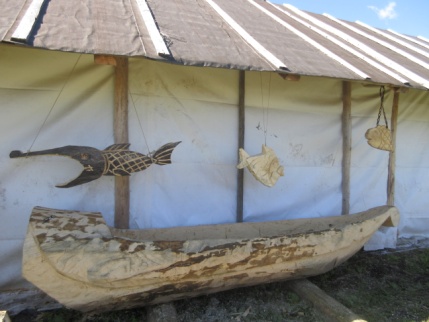 Инвестиционный паспорт Череповецкого муниципального района
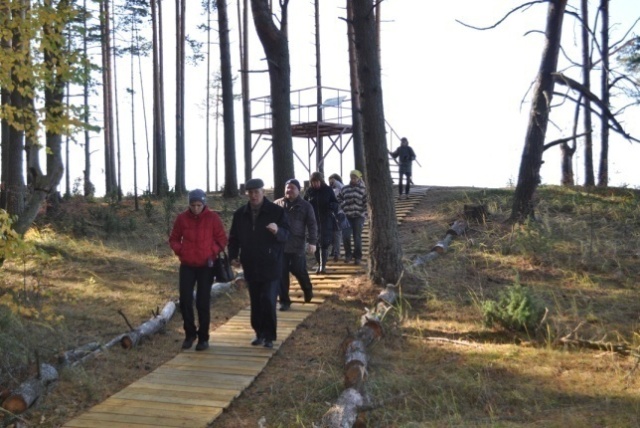 27
Потребительский рынок.
Торговлю на территории района согласно данных дислокации осуществляют 311 торговых объектов (в т.ч. 10 торговых сетей: «Пятерочка», «Дикси», «Бристоль», «Магнит», «Каравай», «Северный градус», «Пищеторг», «Северный», «Светофор», «Красное-Белое»). 
Развозной торговлей охвачено 267 населенных пунктов.
Под брендом «Настоящий Вологодский продукт» работает 3 магазина. 
Оборот розничной торговли в 2019 году составил 3704,1 млн. руб. 
Объем оказанных платных  услуг в 2019 году составил 411,6 млн. руб.
Субсидию на возмещение части затрат на ГСМ в общей сумме 463,7 тыс. руб. получили 6 организаций и 6 ИП, осуществляющих развозную торговлю.
Инвестиционный паспорт Череповецкого муниципального района
28
Инвестиционная деятельность.
Инвестиционный паспорт Череповецкого муниципального района
Инвестиции в основной капитал в 2019 году составили 12,23 млрд. руб.
В период с 2015 по 2019 год на территории Череповецкого района было реализовано 117 инвестиционных проектов в различных сферах и отраслях. 
Лидирует по количеству реализованных проектов сфера торговли – 44,4%, на промышленное производство приходится – 18,8%, сельское хозяйство – 16,2%, туризм – 10,3%, транспорт – 5,1%, жилищное строительство – 5,1%.
29
Инвестиционные предложения.
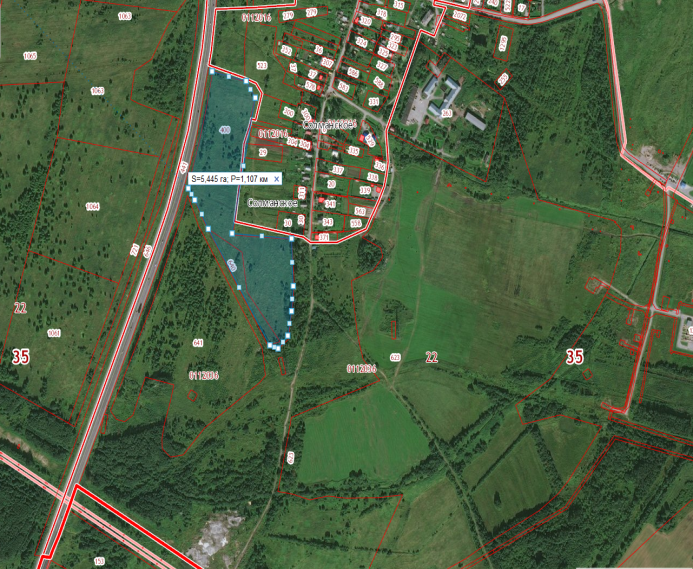 Инвестиционный паспорт Череповецкого муниципального района
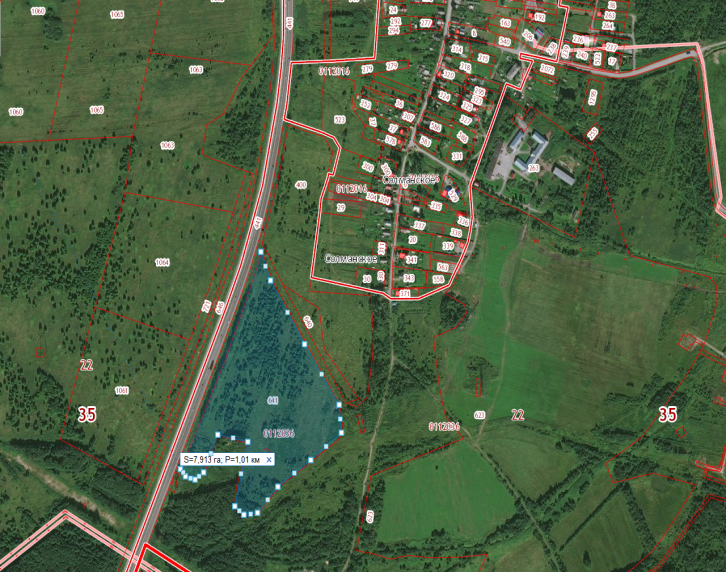 30
Инвестиционные предложения.
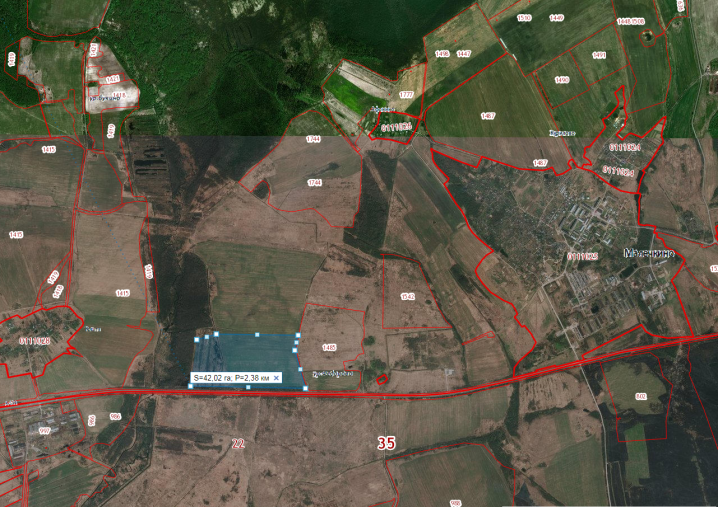 Инвестиционный паспорт Череповецкого муниципального района
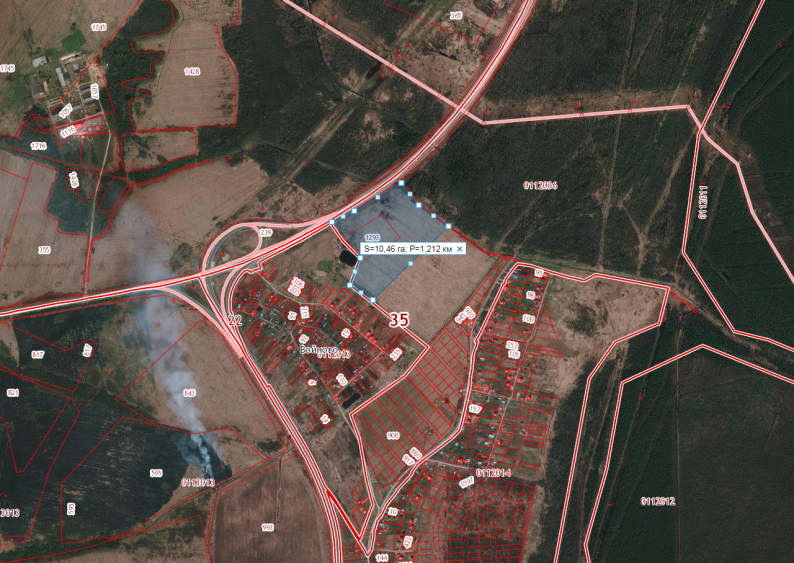 31
Инвестиционные предложения.
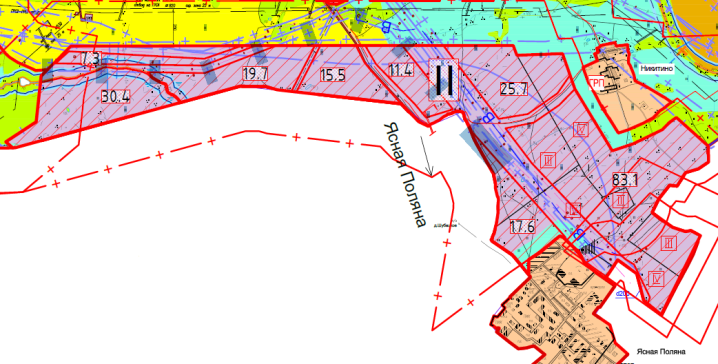 Инвестиционный паспорт Череповецкого муниципального района
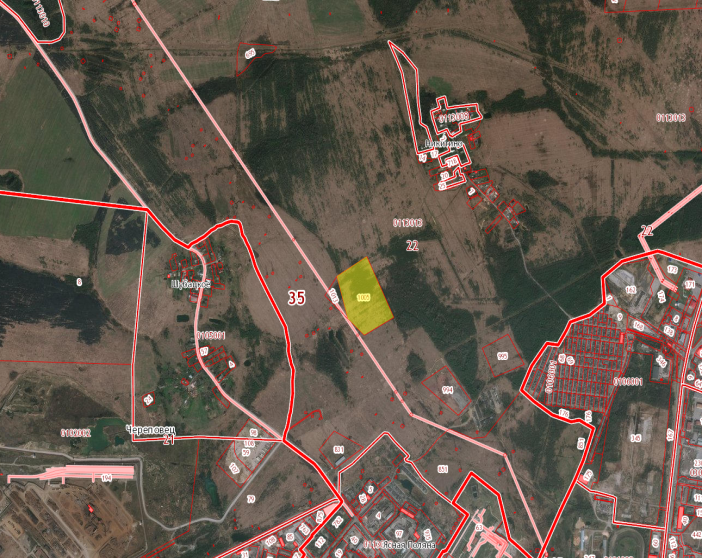 32
Инвестиционные предложения.
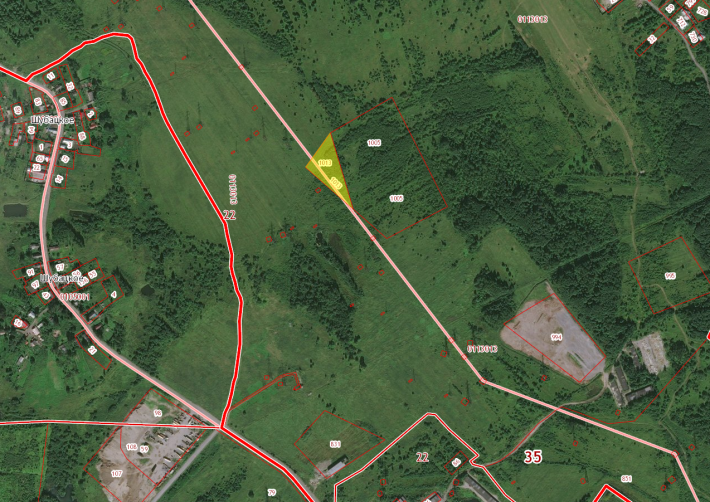 Инвестиционный паспорт Череповецкого муниципального района
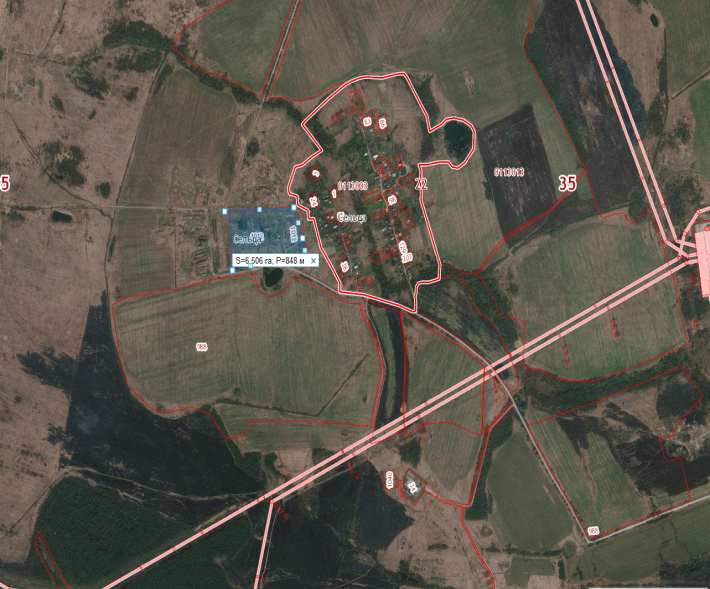 33
Инвестиционные предложения.
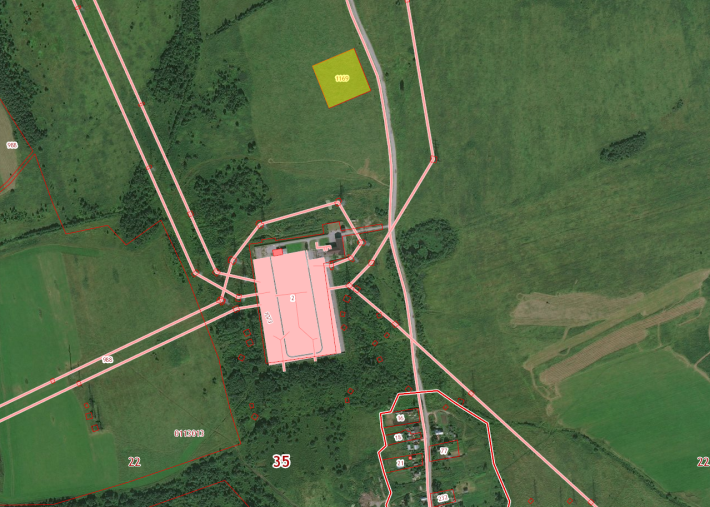 Инвестиционный паспорт Череповецкого муниципального района
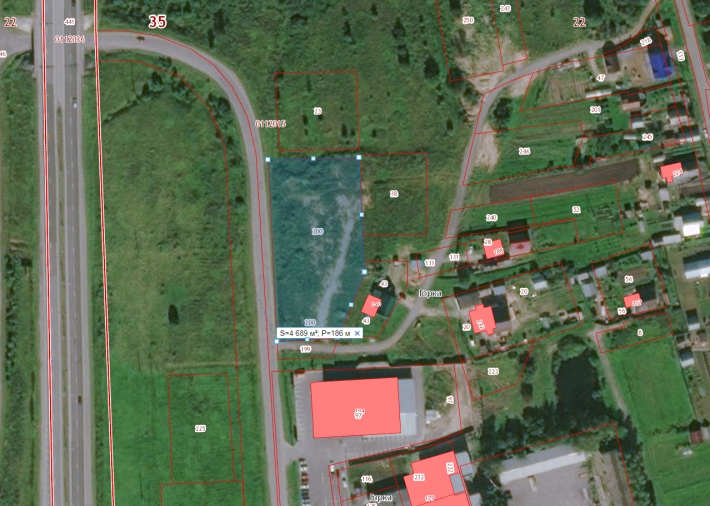 34
Инвестиционные предложения.
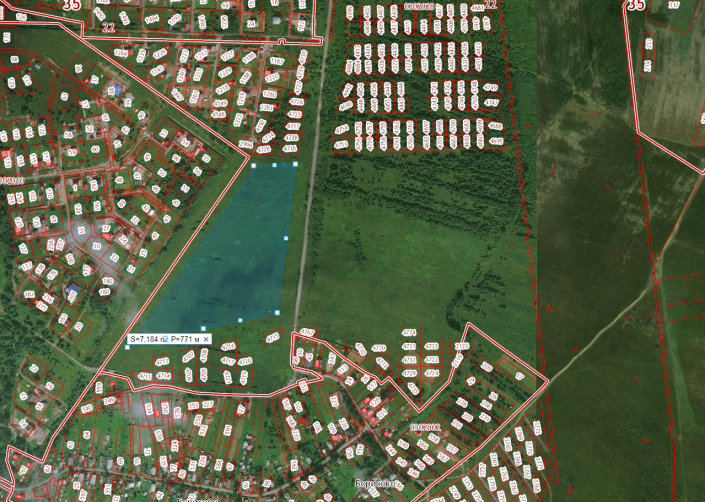 Инвестиционный паспорт Череповецкого муниципального района
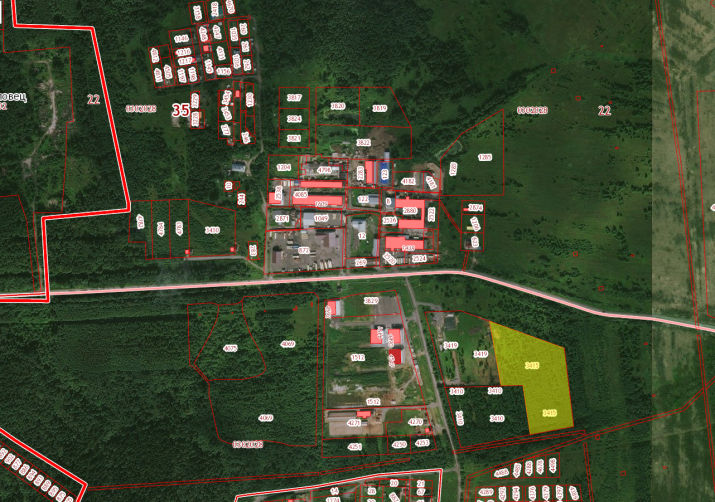 35
Инвестиционные предложения.
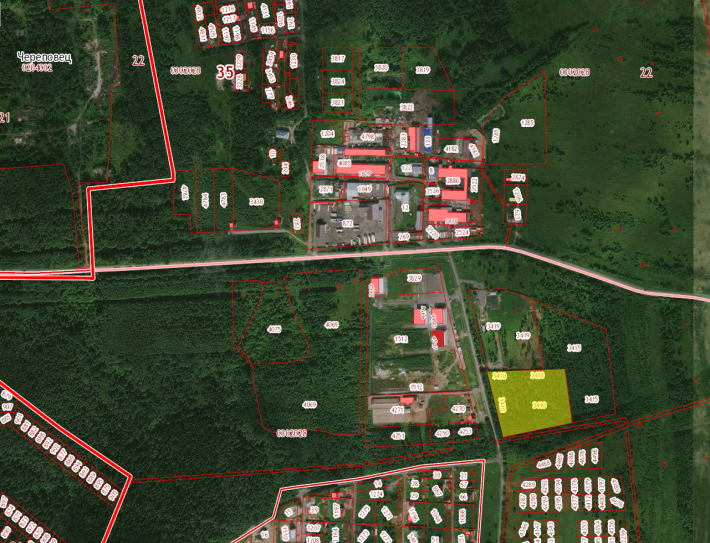 Инвестиционный паспорт Череповецкого муниципального района
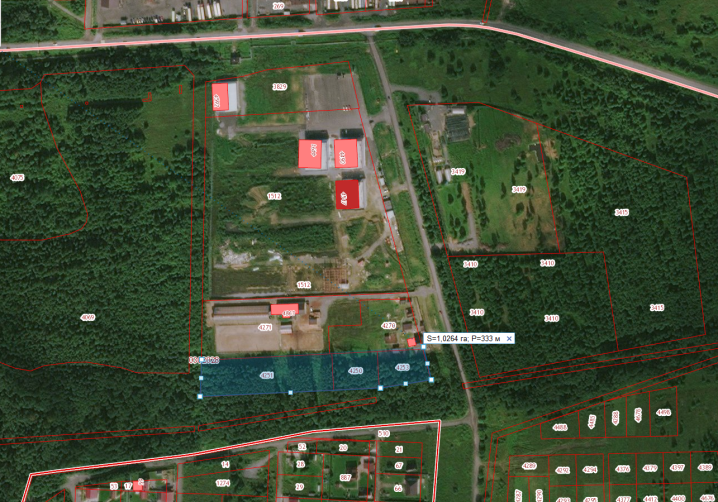 36
Инвестиционные предложения.
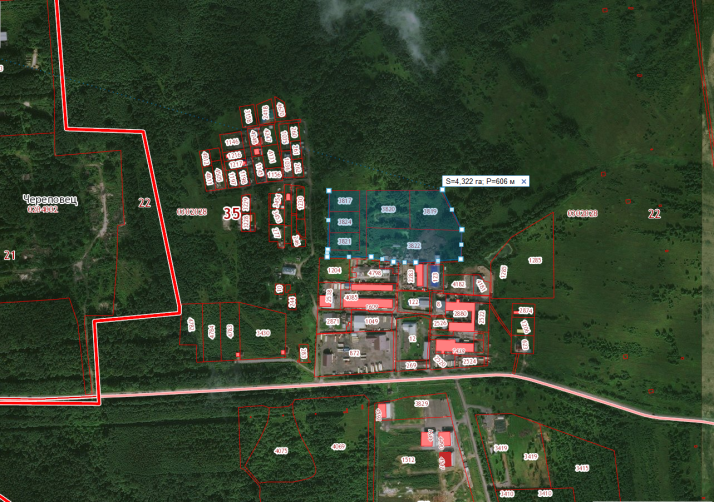 Инвестиционный паспорт Череповецкого муниципального района
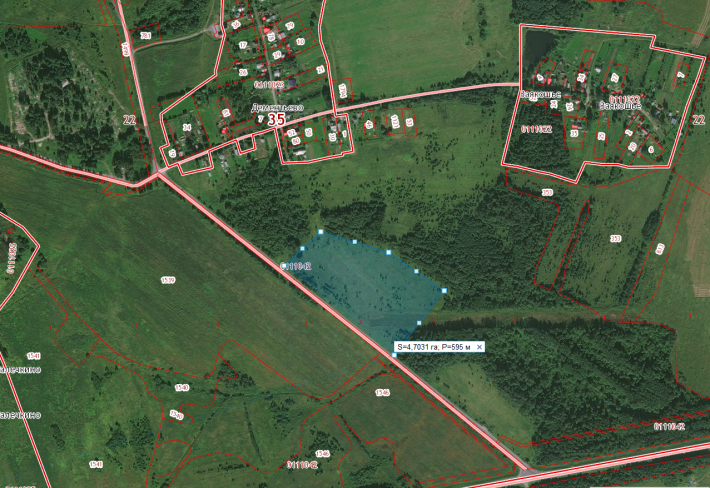 37
Инвестиционные предложения.
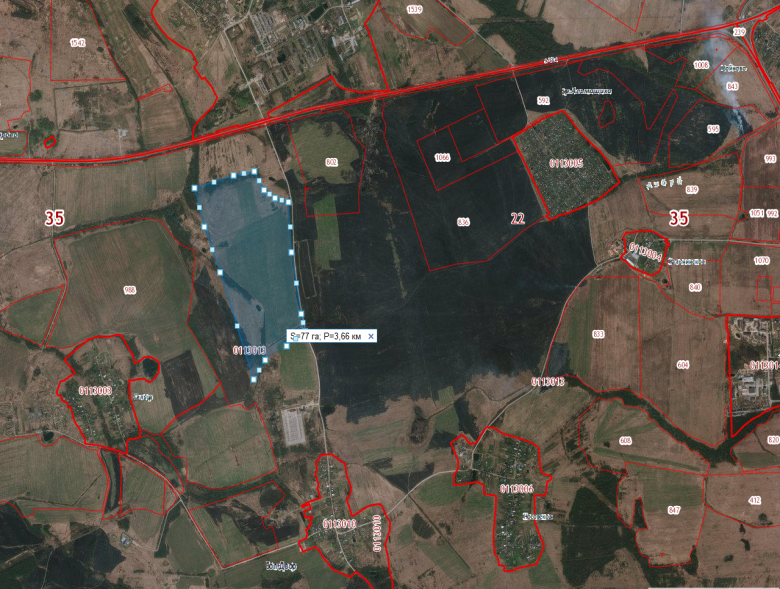 Инвестиционный паспорт Череповецкого муниципального района
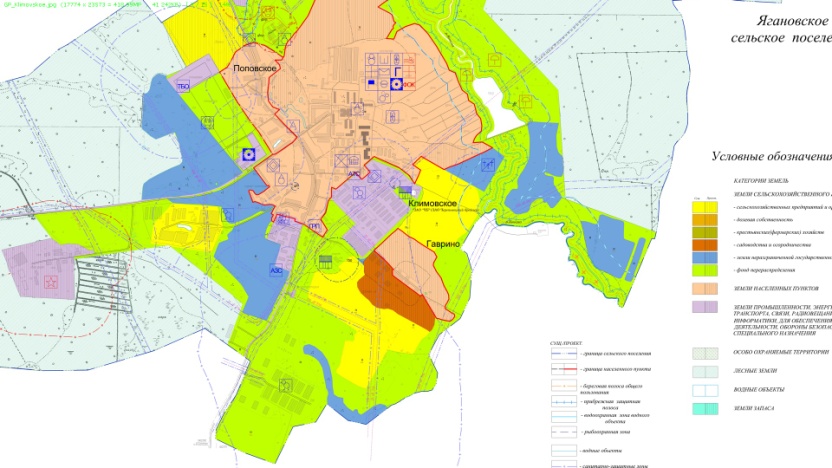 38
Инвестиционные предложения.
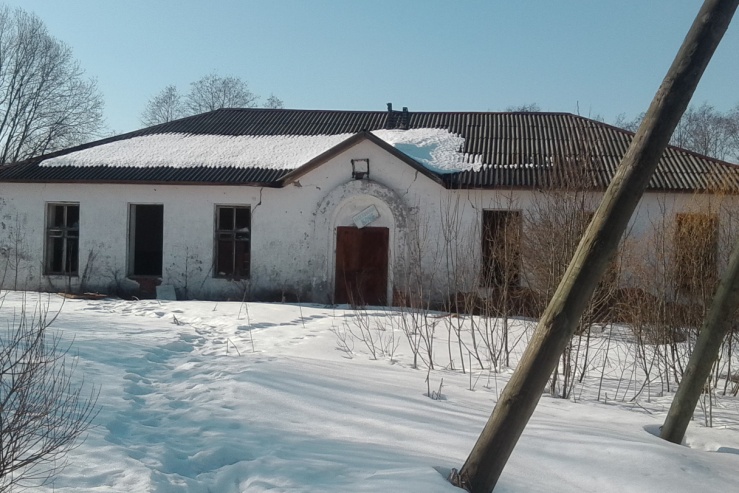 Инвестиционный паспорт Череповецкого муниципального района
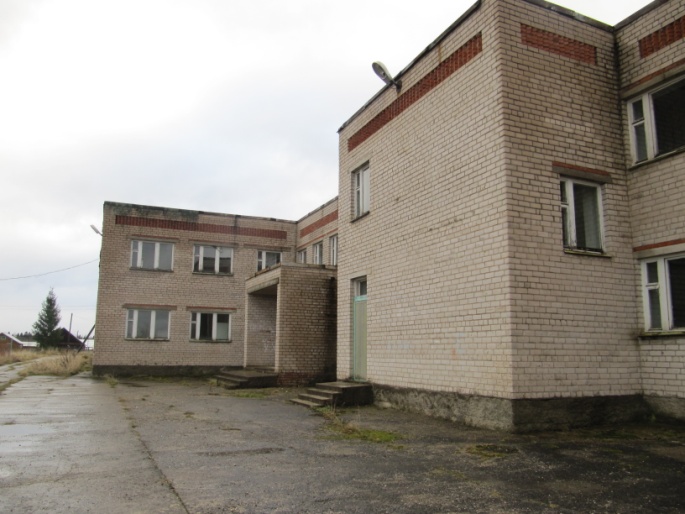 39
Инвестиционные предложения.
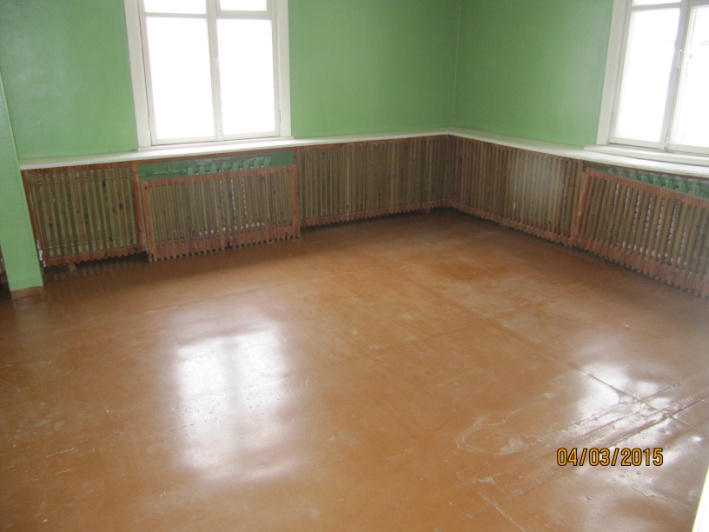 Инвестиционный паспорт Череповецкого муниципального района
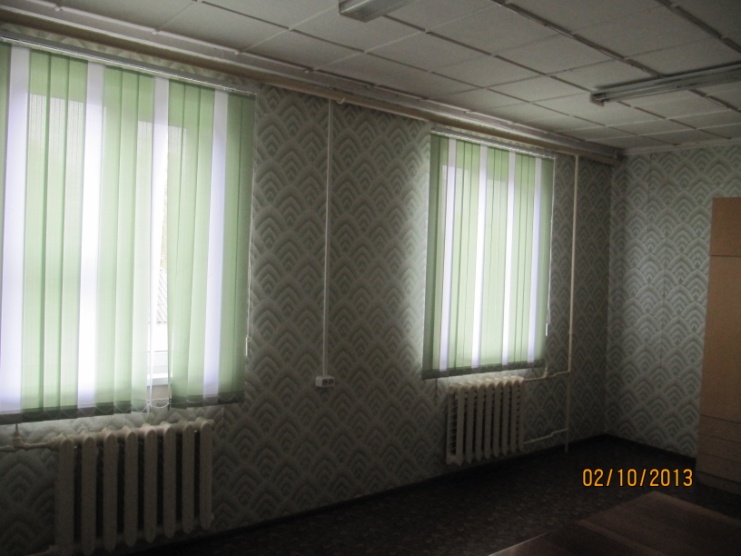 40
Инвестиционные предложения.
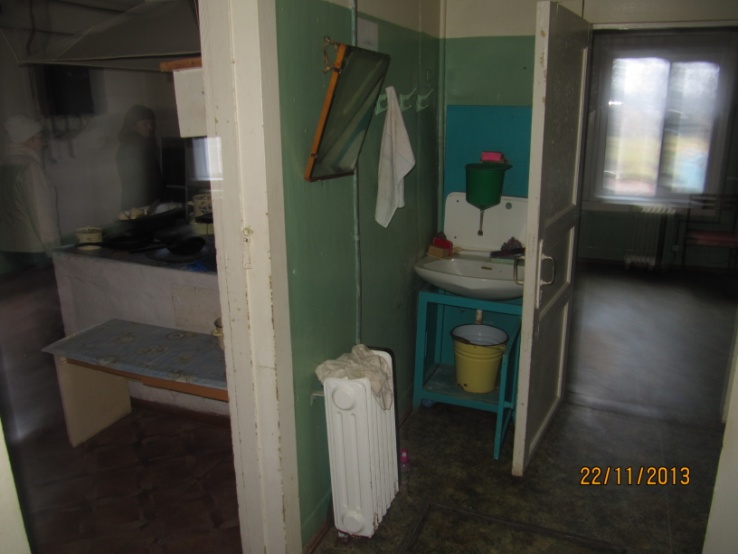 Инвестиционный паспорт Череповецкого муниципального района
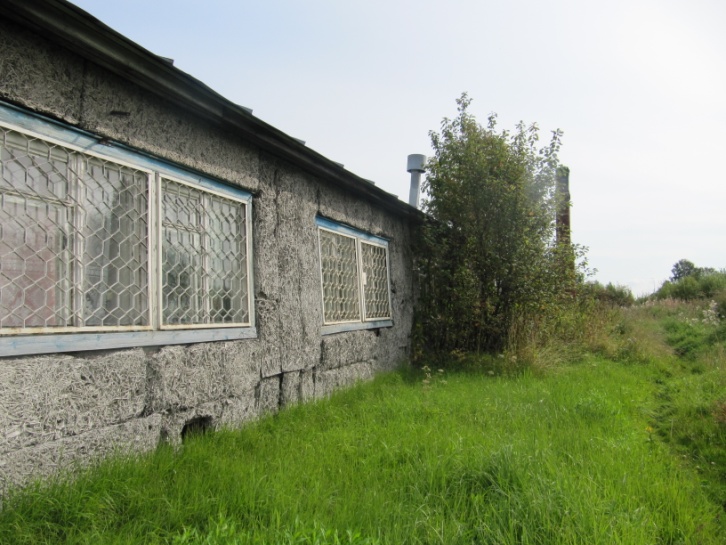 41
Инвестиционные предложения.
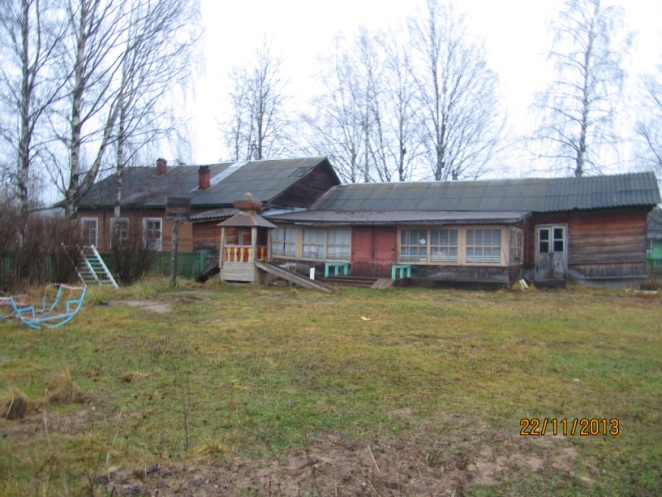 Инвестиционный паспорт Череповецкого муниципального района
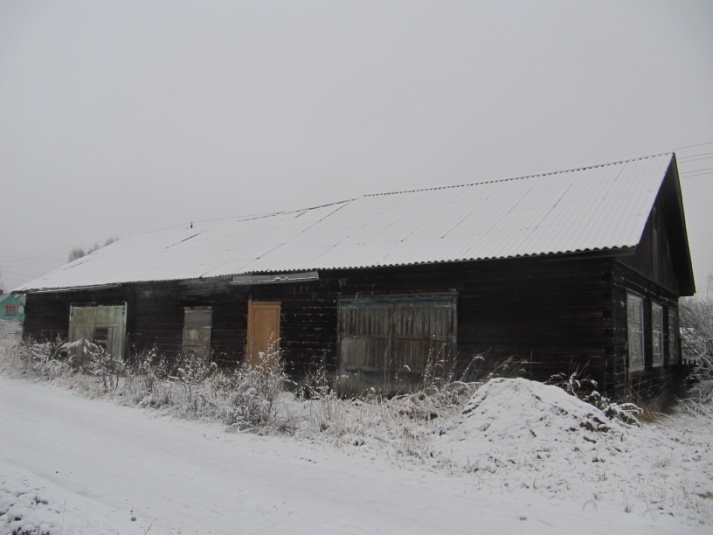 42
Инвестиционные предложения.
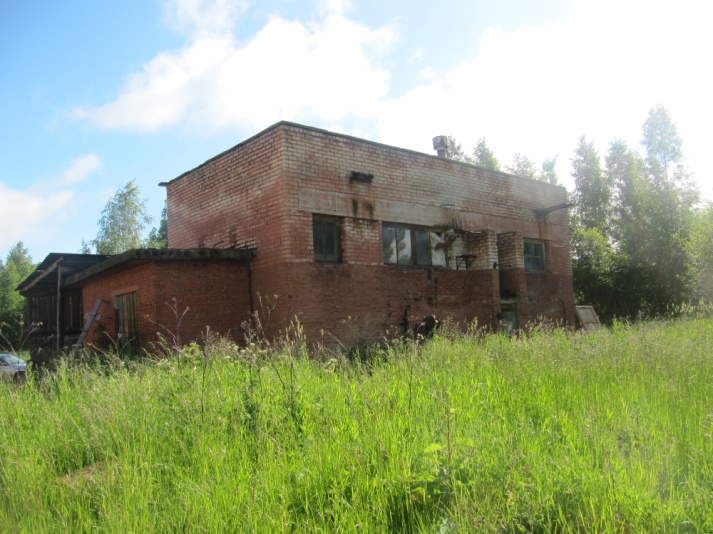 Инвестиционный паспорт Череповецкого муниципального района
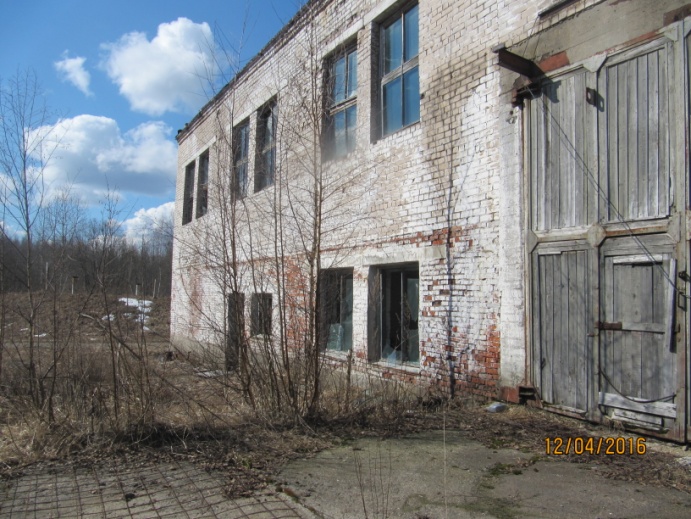 43
Инвестиционные предложения.
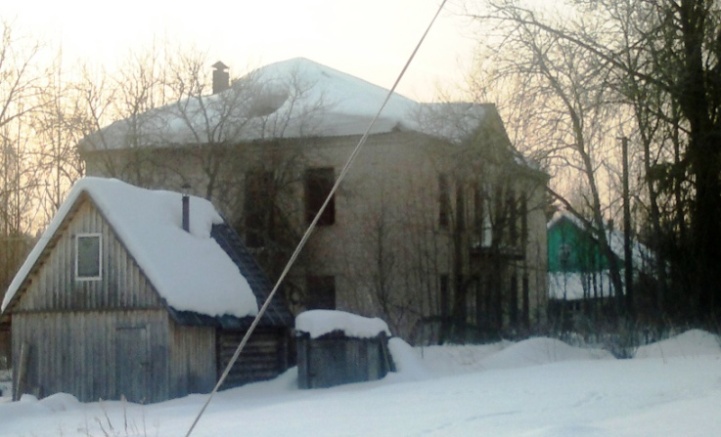 Инвестиционный паспорт Череповецкого муниципального района
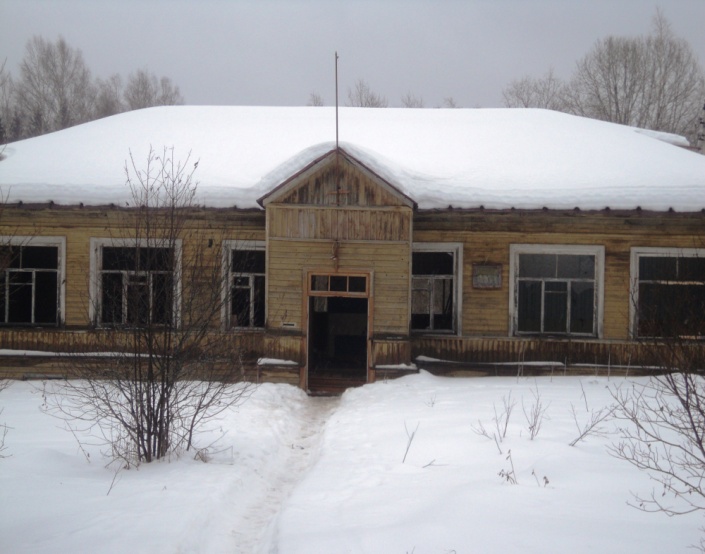 44
Инвестиционные предложения.
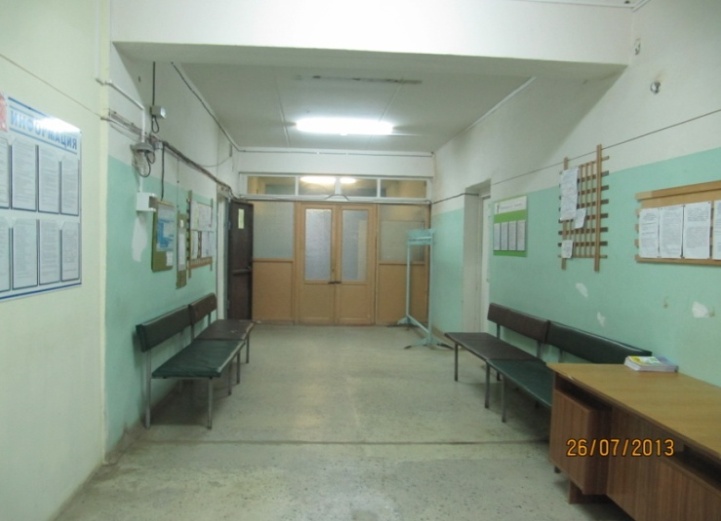 Инвестиционный паспорт Череповецкого муниципального района
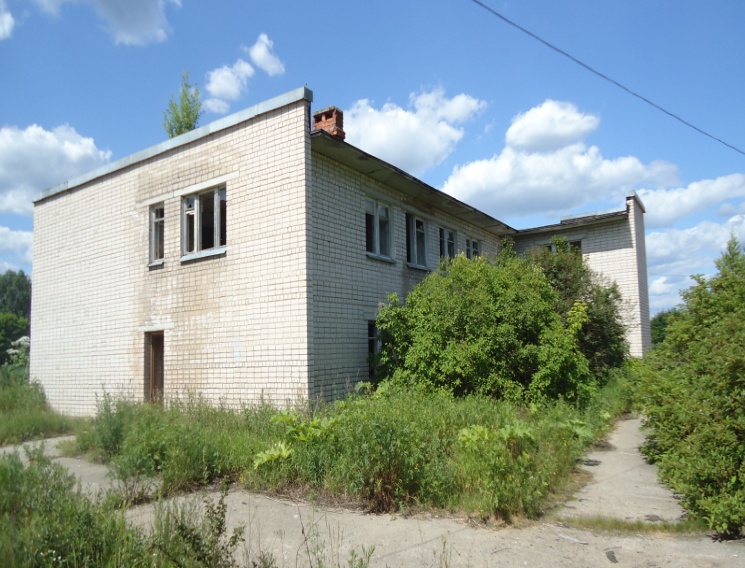 45
Инвестиционные предложения.
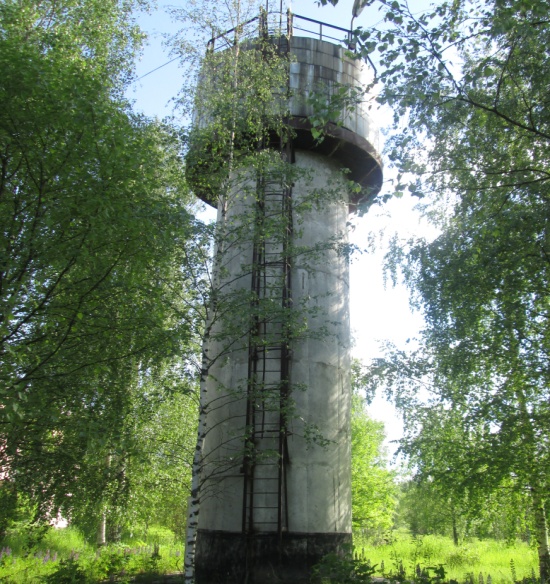 Инвестиционный паспорт Череповецкого муниципального района
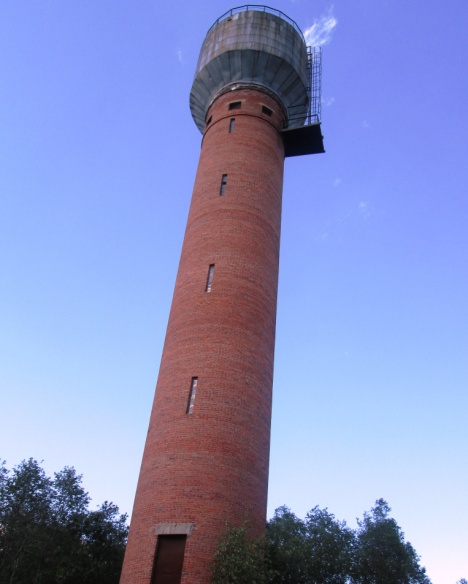 46
АДМИНИСТРАЦИЯ ЧЕРЕПОВЕЦКОГО МУНИЦИПАЛЬНОГО РАЙОНА
http://www.cherra.ru

Руководитель администрации 
Череповецкого муниципального района
Сергушев Александр Сергеевич
Телефон: +7 (8202) 24-96-65
E-mail: admin@cherra.ru
 
Инвестиционный уполномоченный 
Череповецкого муниципального района
Окунев Дмитрий Николаевич
Телефон: +7 (8202) 24-92-34
E-mail: odn@cherra.ru